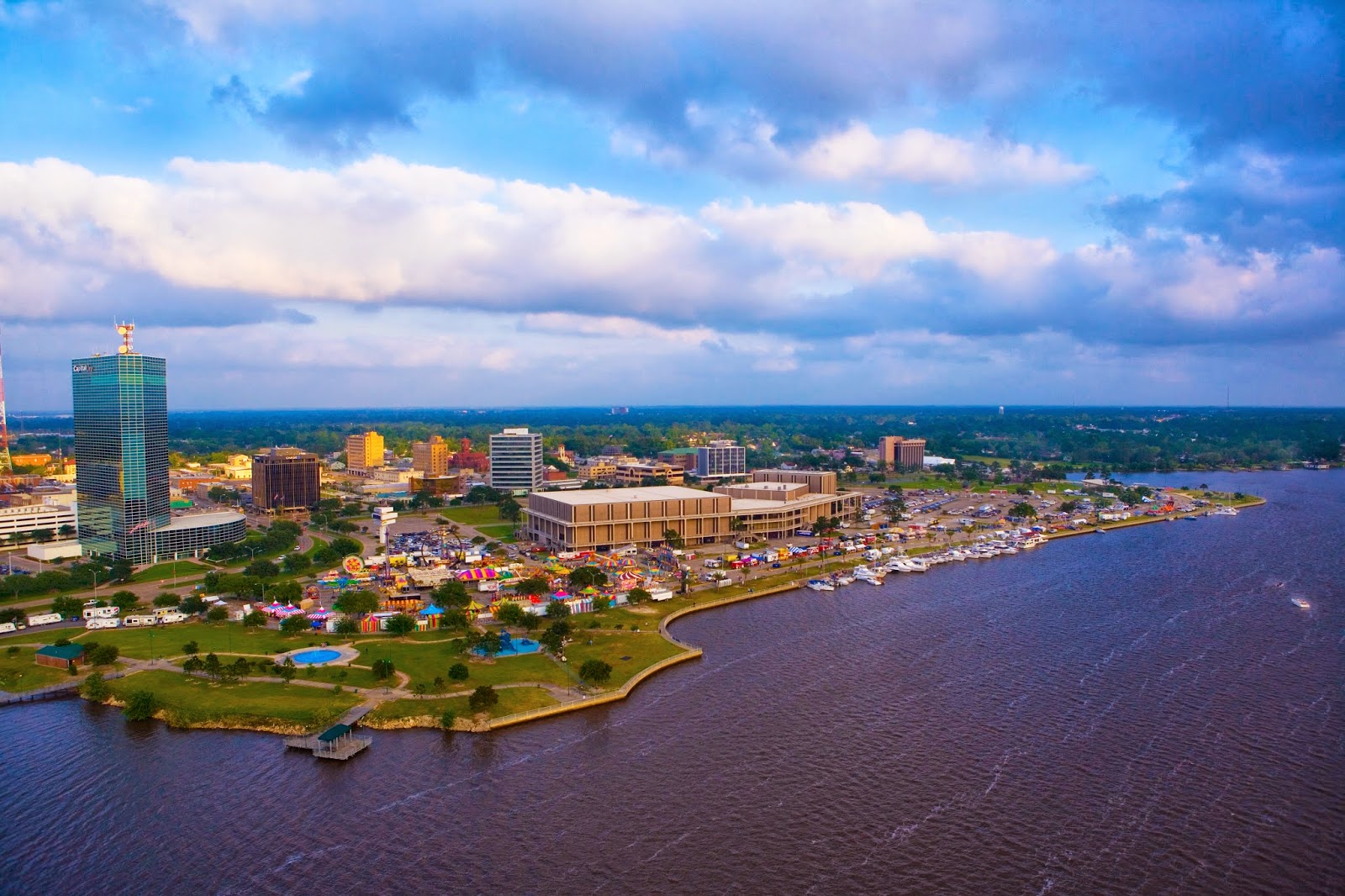 City of Lake Charles
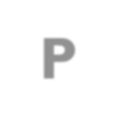 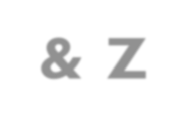 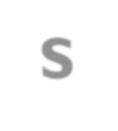 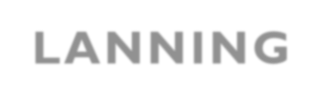 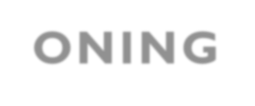 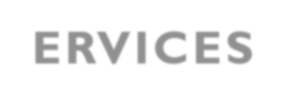 Planning	& Zoning	Services
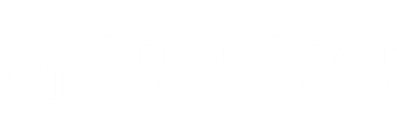 Updated 1/8/2024
Land Use and Zoning Map Updates
The proposed changes included in this document result from a comprehensive effort to study the City’s existing land use policies and zoning maps and suggest changes to accommodate future growth within the City.
This exhaustive effort has included feedback from citizens through a series of stakeholder meetings and neighborhood meetings held throughout the City.
The majority of zoning changes in the maps that follow represent “up zoning,” allowing for more uses as a permitted land use or approval through the conditional use review process.
These recommended changes are largely the result of changes in roadway classifications (two lane to four or five-lane corridors) and general changes in land use of a specific area.
Work accomplished to date
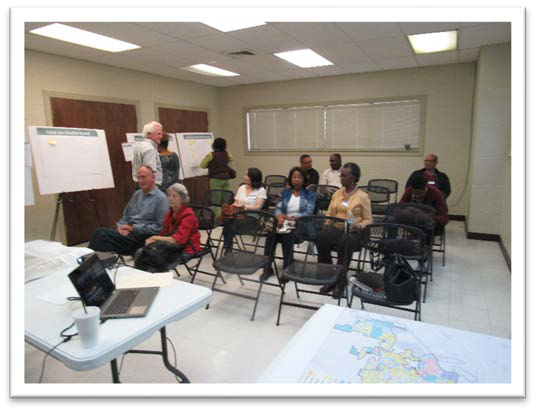 Meetings:
Stakeholders
City Council Members
Planning and Zoning Commissioners
Historic Preservation Commissioners
Residents and the general public
Engineers and design professionals
Realtors and brokers
Contractors
Business leaders
Neighborhood Meetings Across the City
MLK Center – Tuesday, March 12, 2019
Prien Lake Park – Wednesday, March 13, 2019
Oak Park Middle School – Thursday, March 14, 2019
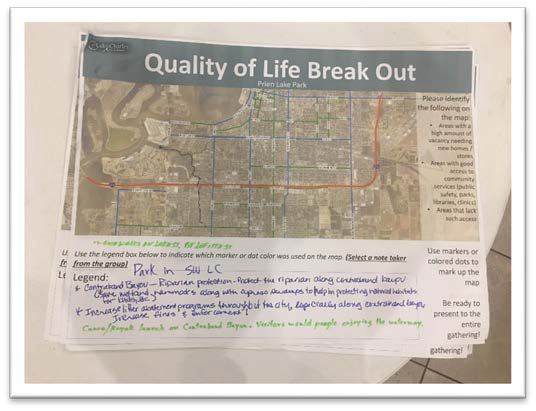 JD Clifton Rec – December 4, 2023
Hilcrest Park  Rec – December 5, 2023
College Oaks Rec – December 7, 2023
Zoning Classifications
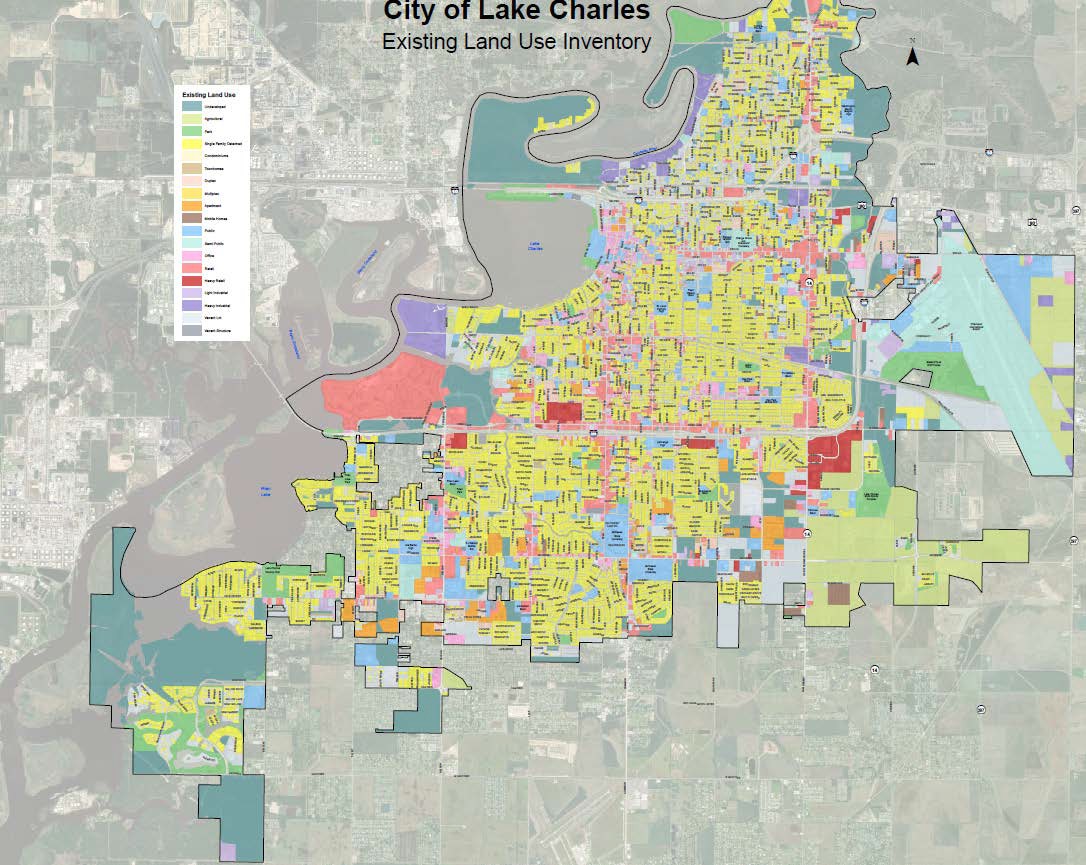 Most Restrictive to Least Restrictive

Residential
Neighborhood
Mixed Use
Business
Light Manufacturing
Industrial
Most
Restrictive








 

Least Restrictive
Permitted Uses by Type
Residential Zoning District:
Single-family detached dwellings, provided it does not exceed seven dwelling units per acre
Accessory uses
Home occupations
Public Uses (Schools, Libraries, etc.)
Agriculture
Accessory uses to the residential use
Permitted Uses by Type
Neighborhood Zoning District:
Single-family attached and detached dwellings, provided it does not exceed 10 dwelling units per acre.
Accessory uses
Home occupations
Public uses (schools, libraries, etc.)
Churches
Agriculture

**Any non-residential use requires a Major Conditional Use Review Process**
Permitted Uses by Type
Mixed Use Zoning District:
Single-family attached and detached dwellings, provided it does not exceed 12 dwelling units per acre
Accessory uses
Home occupations
Public uses (schools, libraries, etc.)
Churches
Agriculture
Home Businesses
Bed and Breakfast Facilities
**Any non-residential use requires a Major & MinorConditional Use Review Process**
Permitted Uses by Type
Business Zoning District:
Indoor general retail and service establishments
Offices and financial institutions
Restaurants and entertainment
Institutional uses
Hotels and motels
Public uses (schools, libraries, etc.)
Kennels
Recreational facilities
Churches
Agriculture
Day care centers, provided the facility is fenced or enclosed so that children cannot leave the premises without adult supervision and the premises is buffered in accordance with Section 24-5-209
Drive-in or drive-through facilities for the sale of food or beverages, provided that:
	-The facility is installed on a permanent foundation
	-The facility and use does not involve more than 2,500 square feet of total gross floor area
	-The parcel of land on which the use is located fronts on a collector or arterial street
	-The use is buffered in accordance with Section 24-5-209; and
	-Parking and stacking for vehicles are provided in accordance with Section 24-5-208
Outdoor retail sales and service establishments when the facility is buffered and landscaped in accordance with Sections 24-5-209 and 24-5-210, and the floor area ratio does not exceed 0.5, excluding tow yards or wrecker companies and storage of vehicles related thereto
Bed and Breakfast facilities
**All other uses not listed above requires a Conditional Use review and approval**
Permitted Uses by Type
Light Manufacturing Zoning District:

Indoor/outdoor retail and service establishments
Indoor woodworking, including cabinetmakers 
	and furniture manufacturing
Welding shops
Restaurants and entertainment
Agriculture
Repair of scientific or professional instruments
Building, heating, plumbing, or electrical warehousing
Printing, publishing, and lithography
Exterminators; janitorial and building maintenance warehouses
Coatings, clothing or textile manufacturing
Financial institutions and offices
Public uses (schools, libraries, etc.)
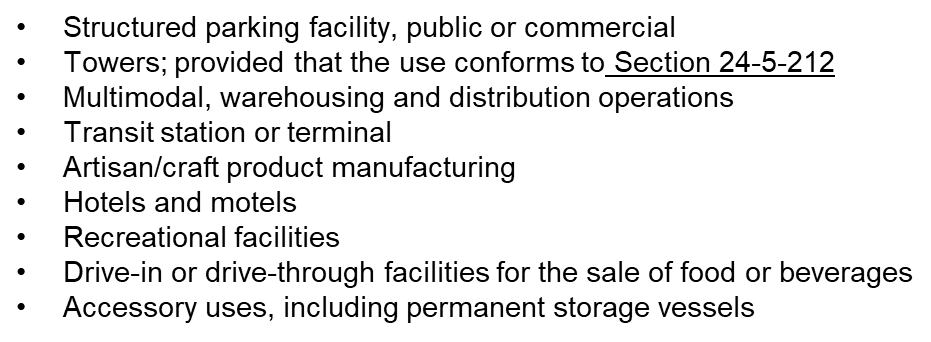 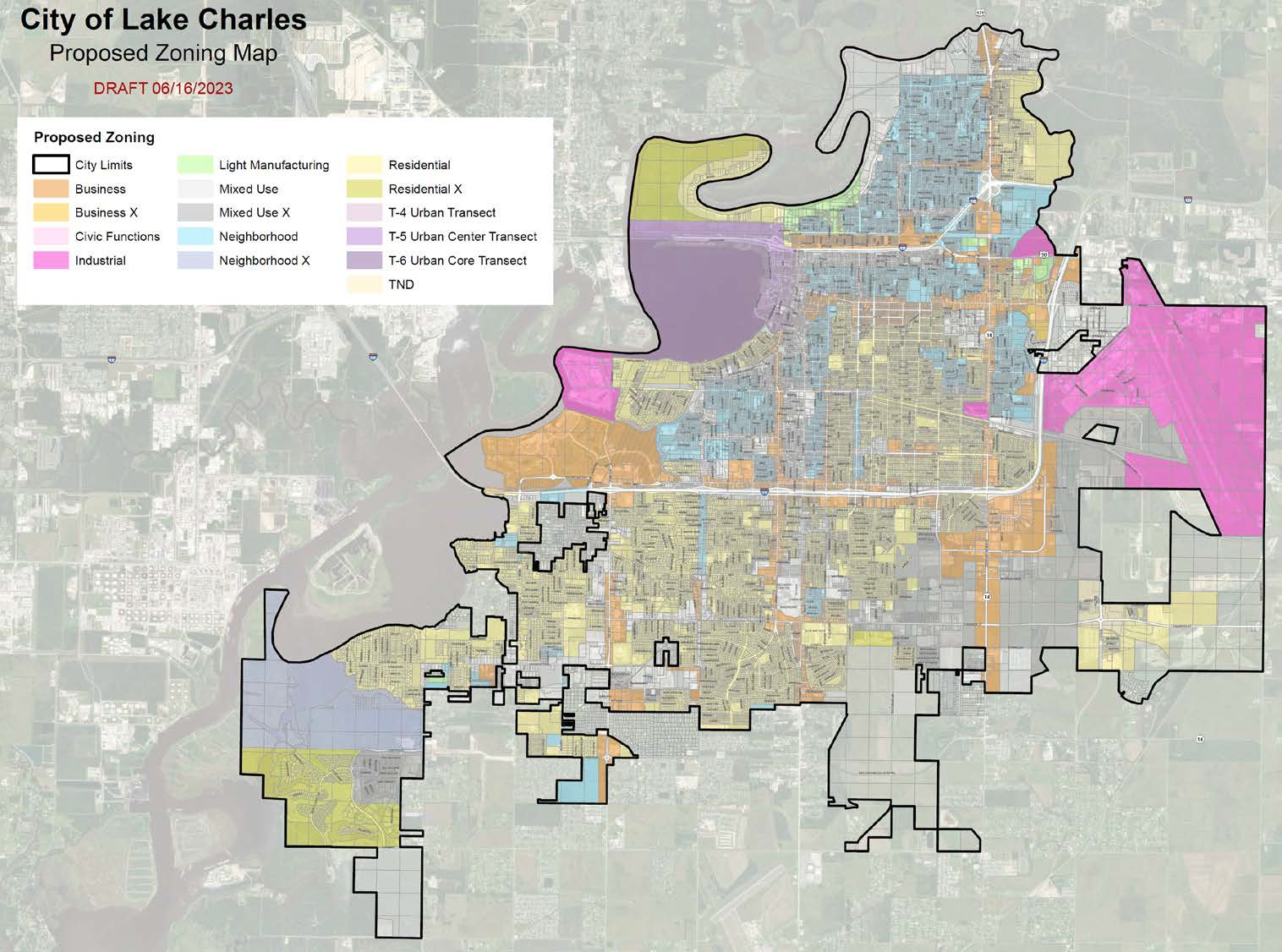 Preliminary Overview of Additional Proposed Zone Change Locations (NEW)
Location of proposed zoning change
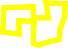 Location of proposed zoning change
District A
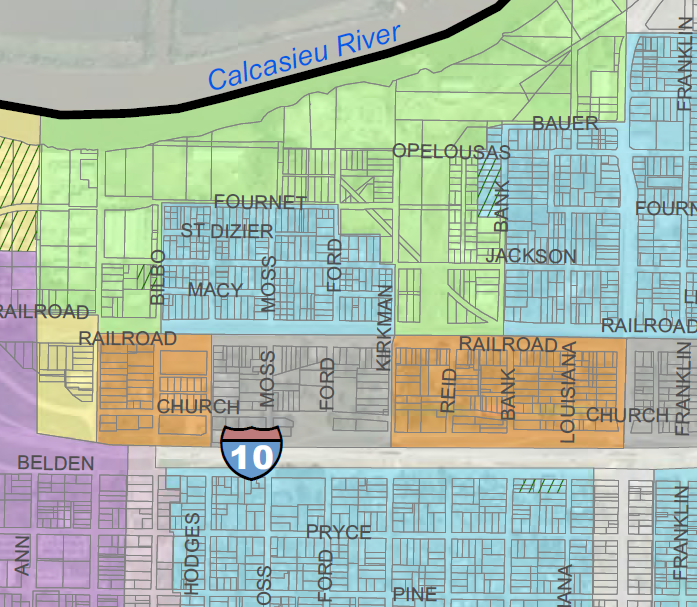 Proposed - Business
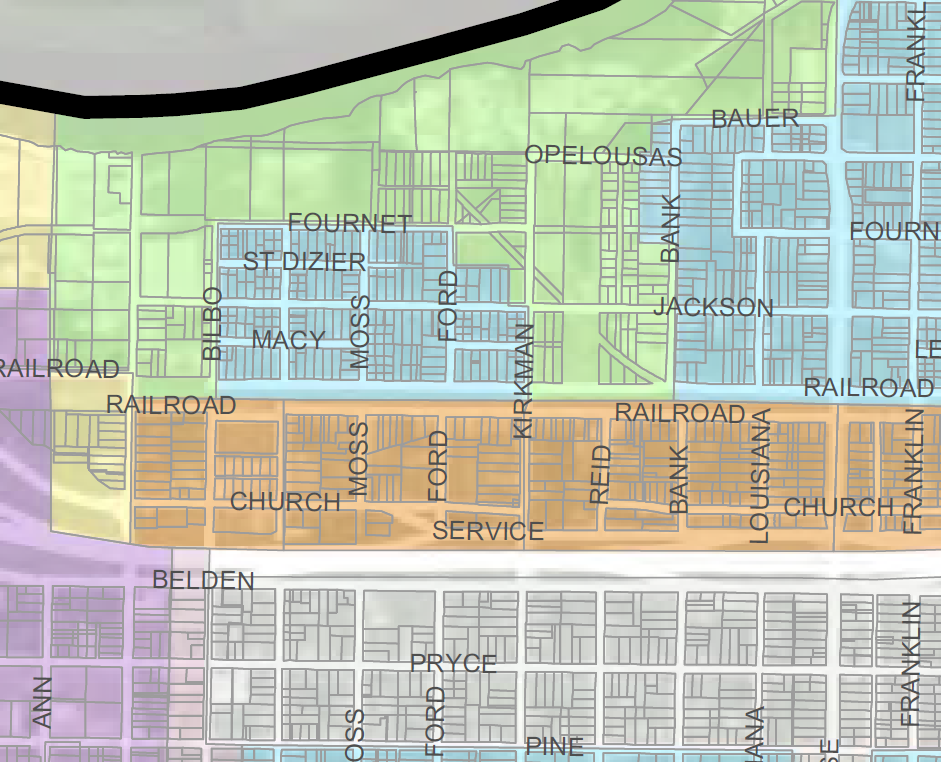 Current – Mixed Use
Location of proposed zoning change
District A
Current – Industrial
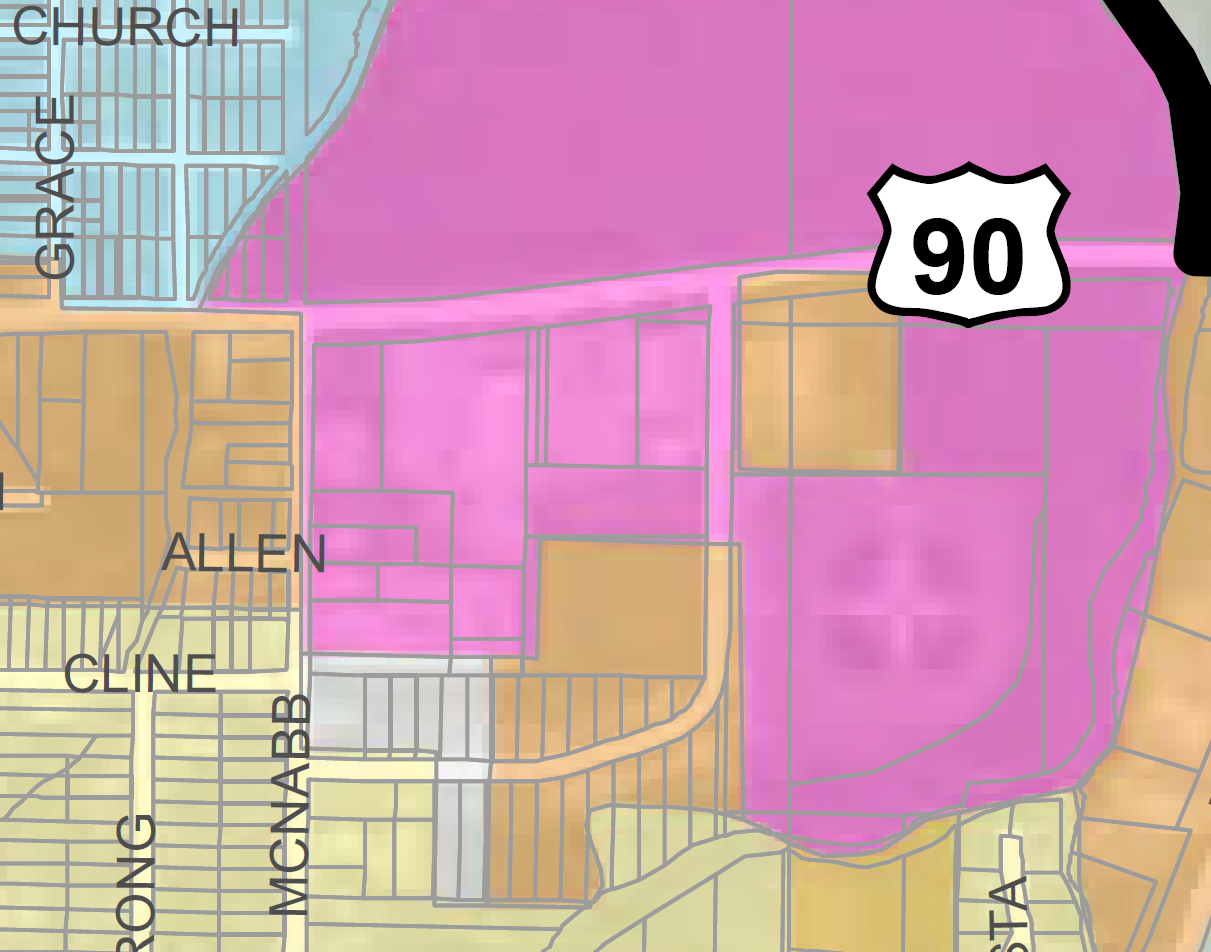 Proposed – Light Manufacturing
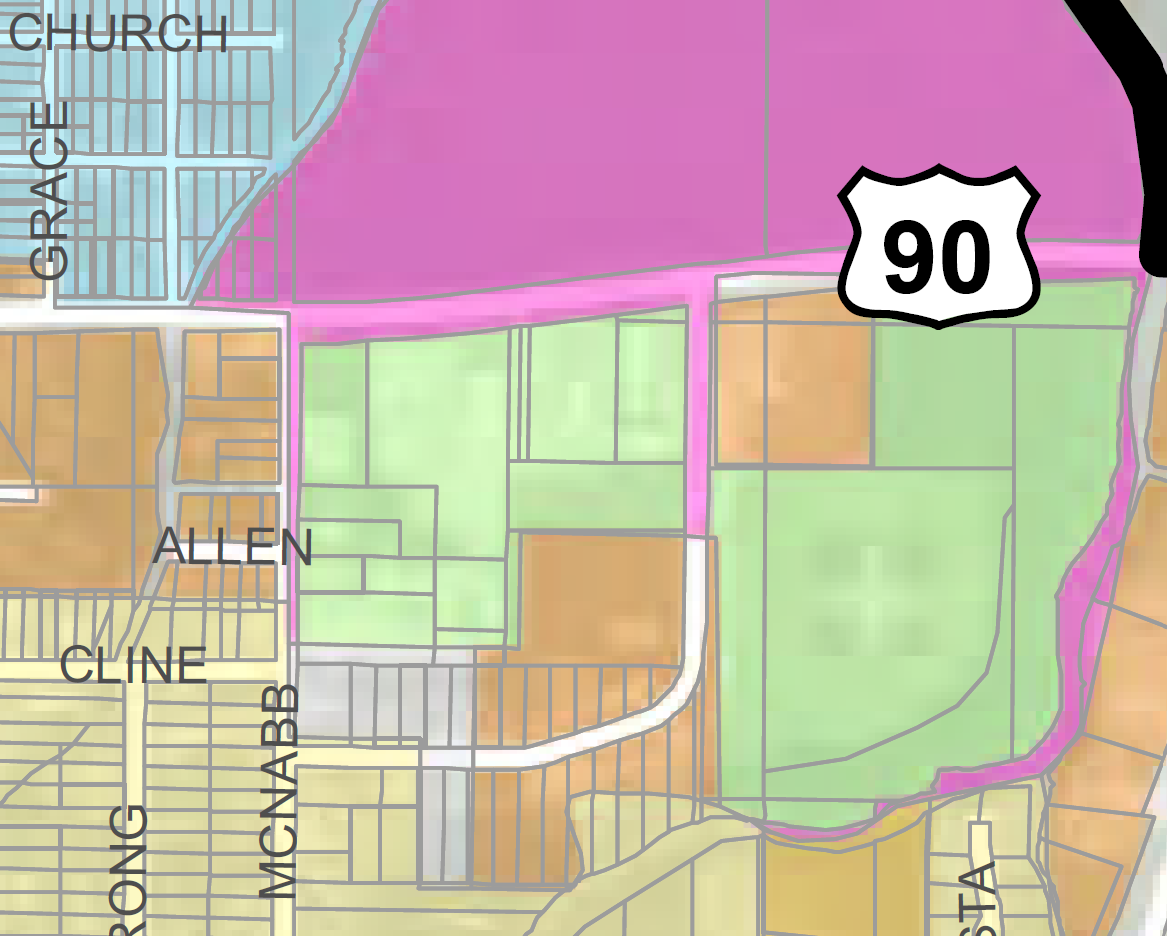 Location of proposed zoning change
District A
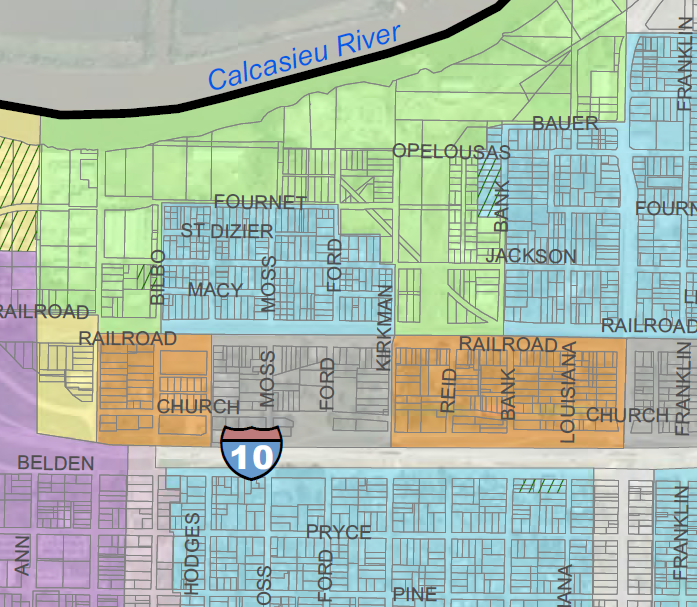 Proposed – Mixed Use
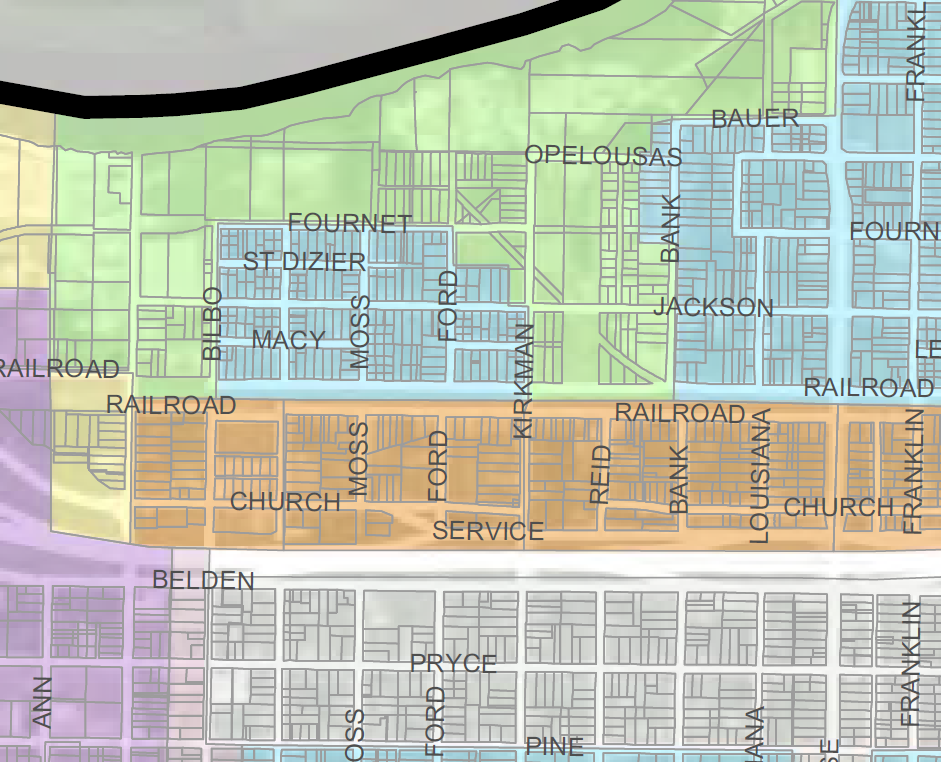 Current – Neighborhood
Location of proposed zoning change
Districts A & B
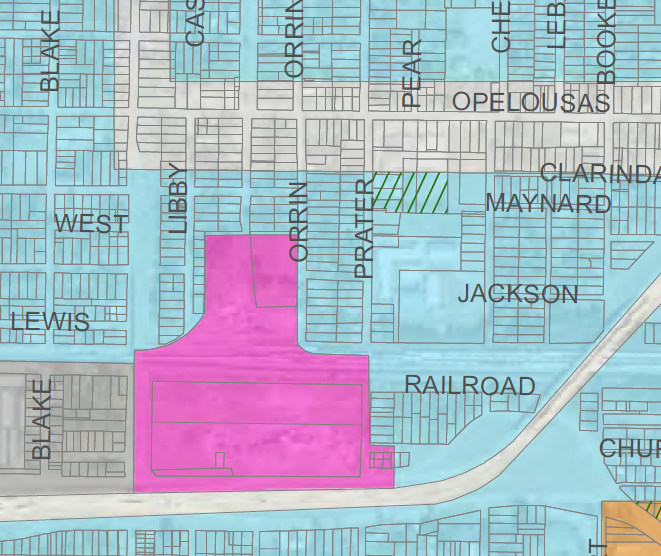 Proposed – Business
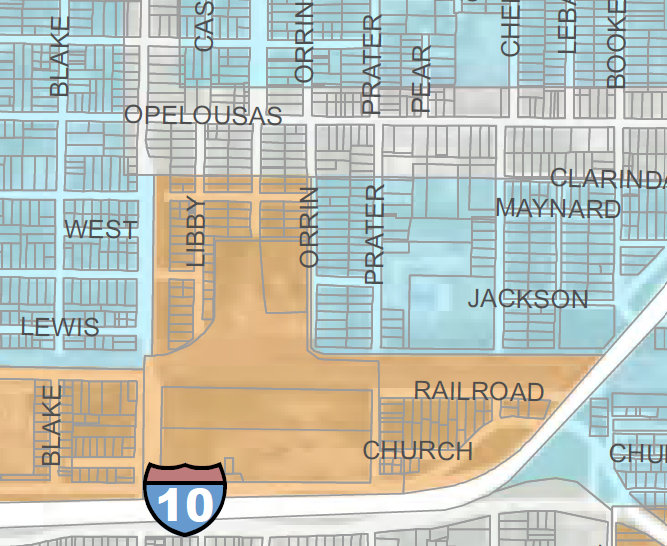 Current – Industrial and Neighborhood
Location of proposed zoning change
District B
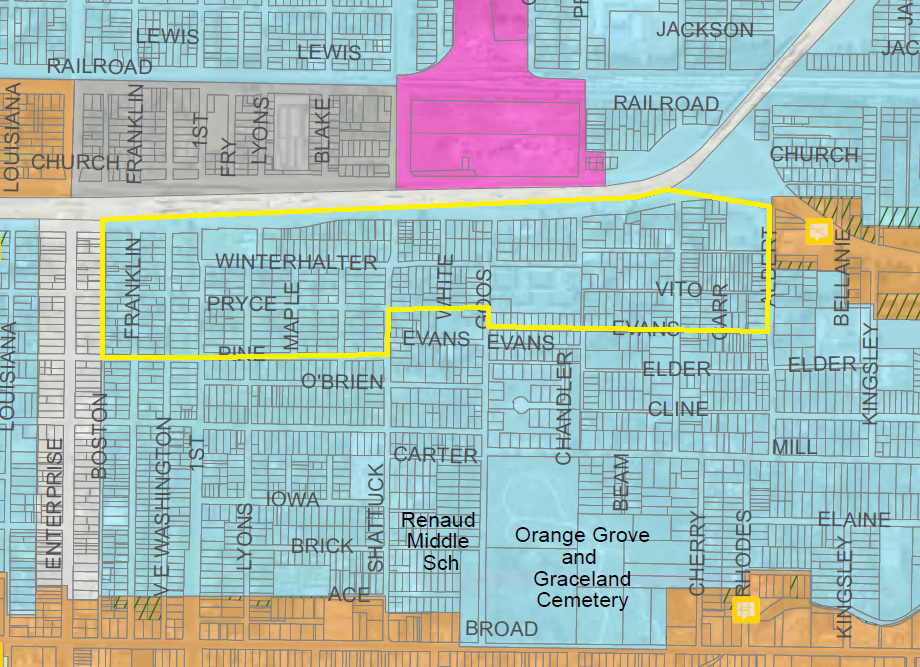 Proposed – Mixed Use
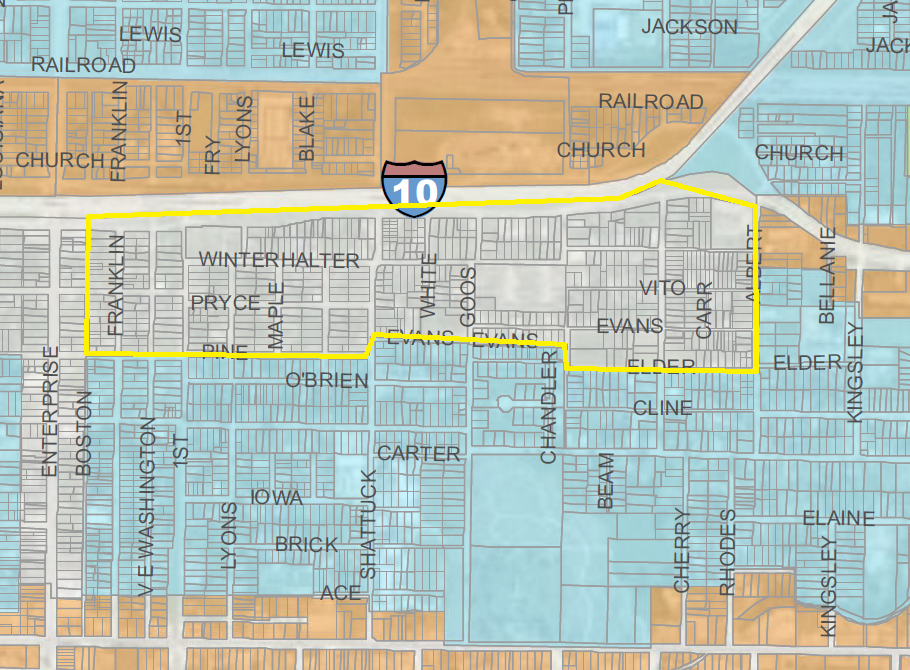 Current – Neighborhood
Location of proposed zoning change
District B
Proposed – Business
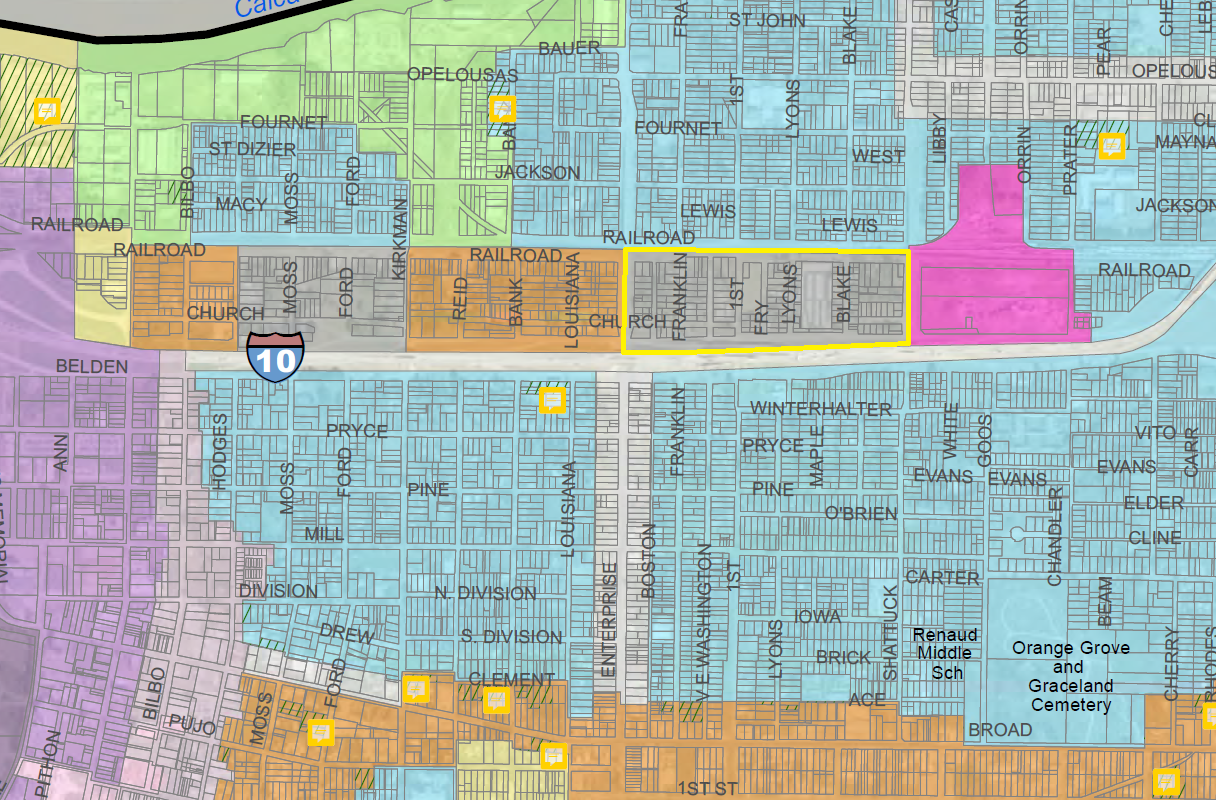 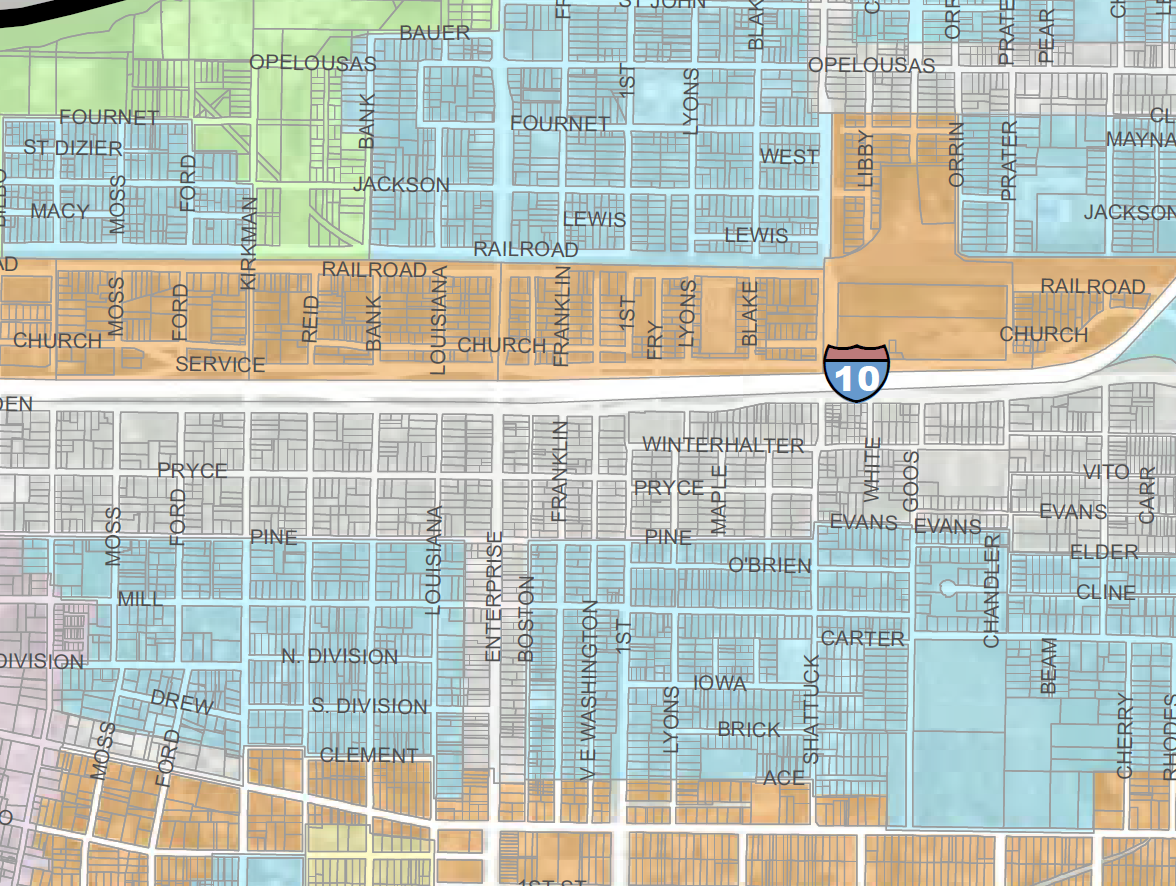 Current – Mixed Use
Location of proposed zoning change
District C
Current – Residential
Proposed – Mixed Use and Business
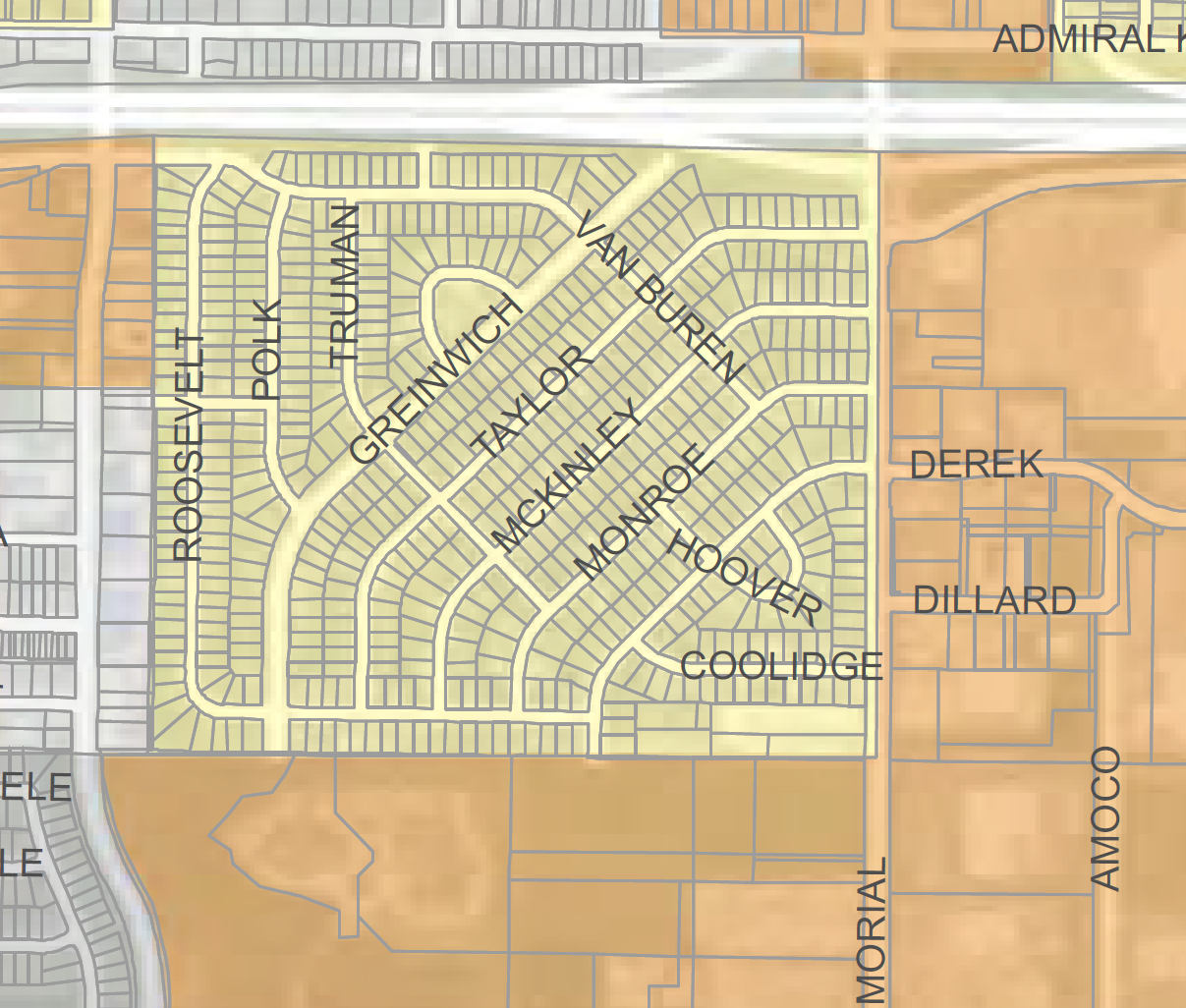 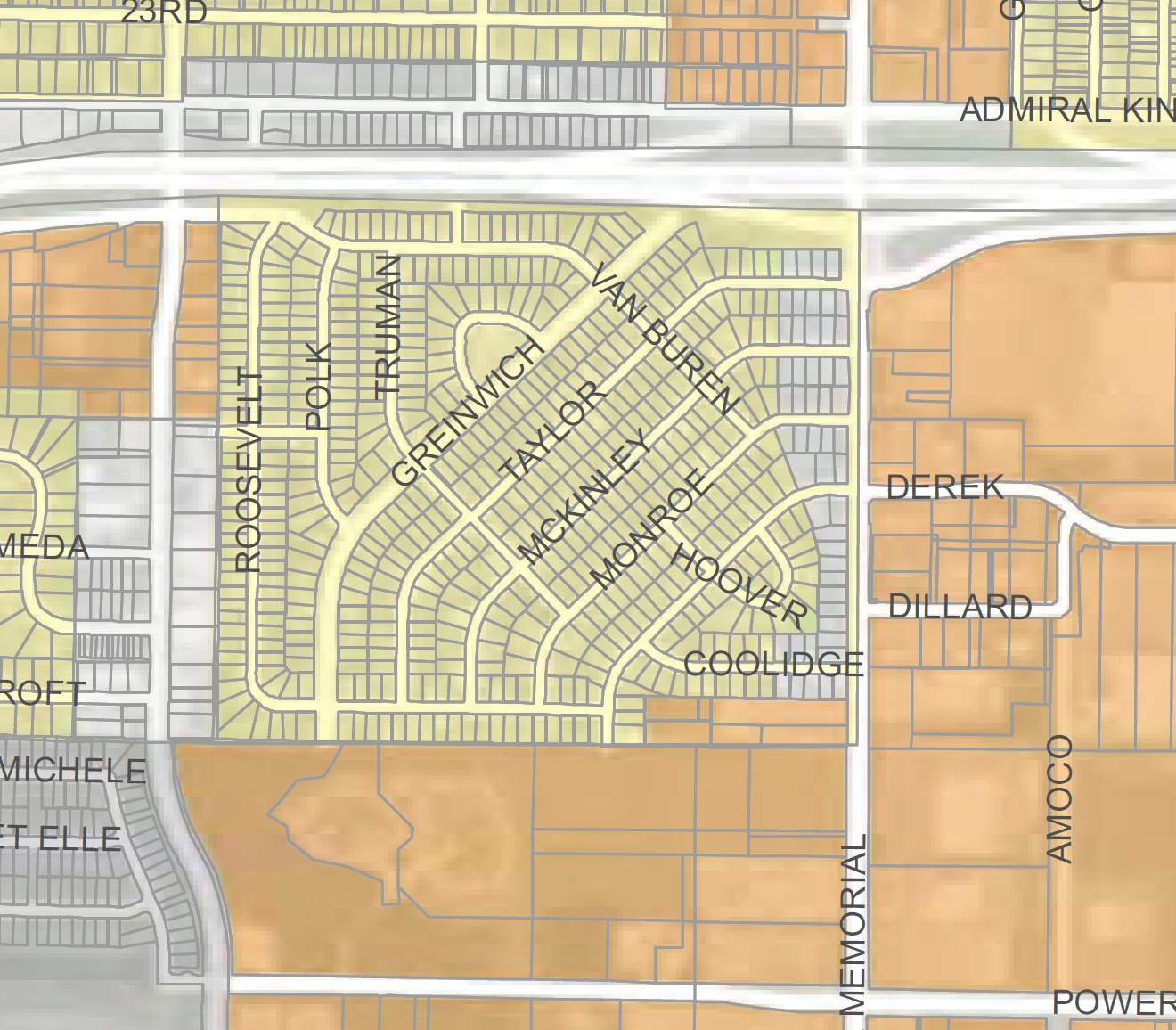 Location of proposed zoning change
District C
Current – Residential
Proposed – Mixed Use & Neighborhood
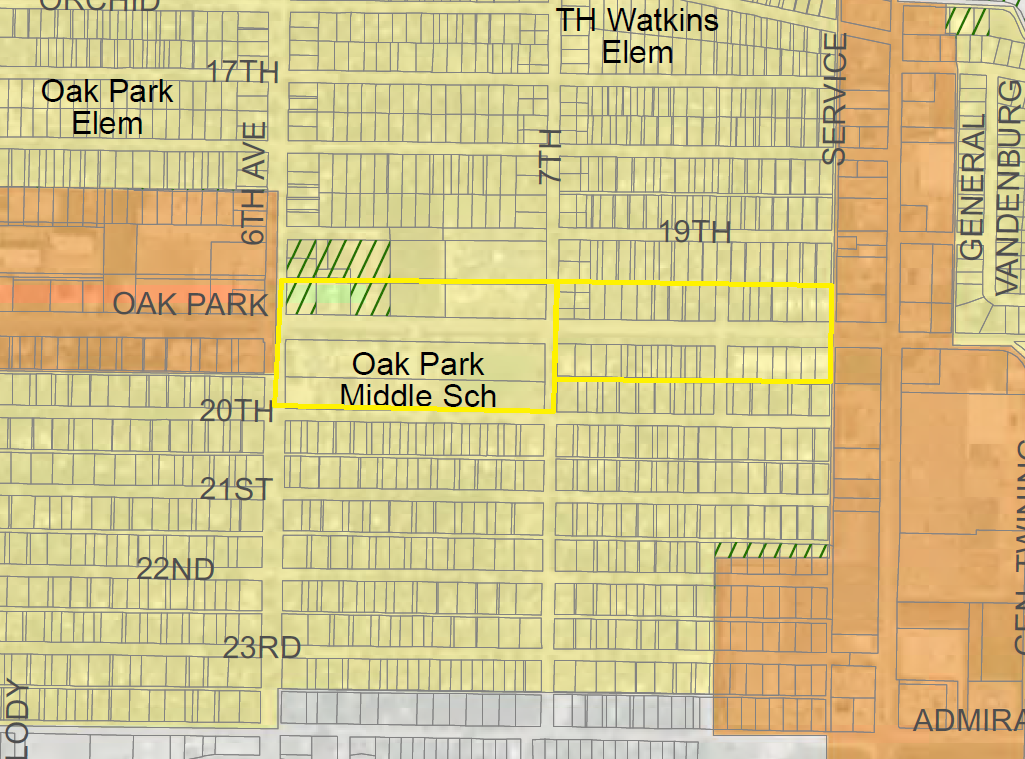 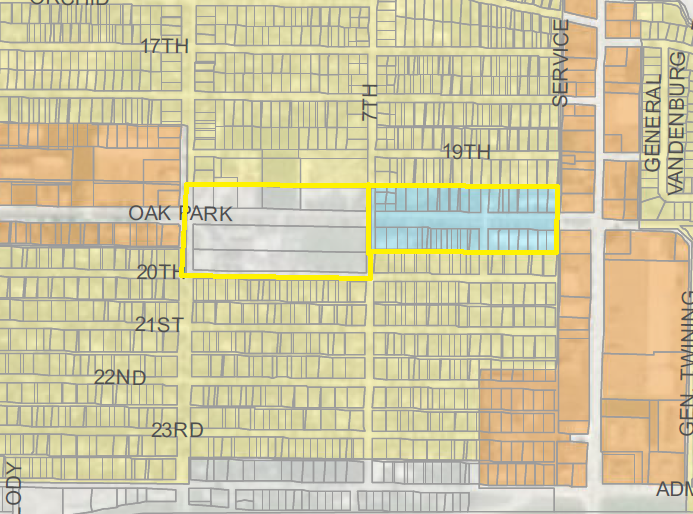 District D
Location of proposed zoning change
Current – Neighborhood
Proposed – Mixed Use
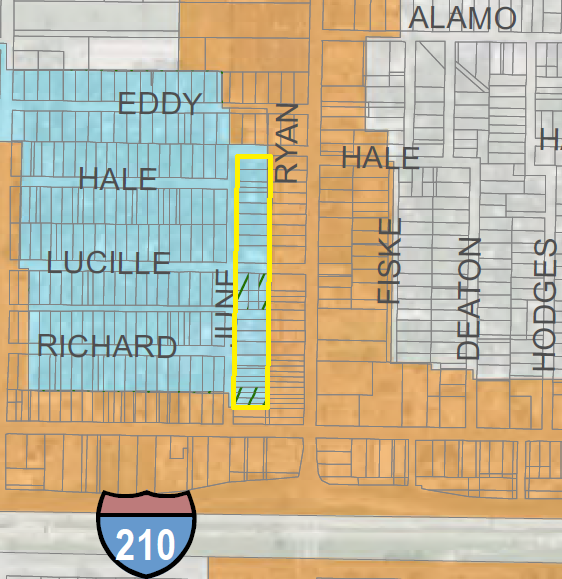 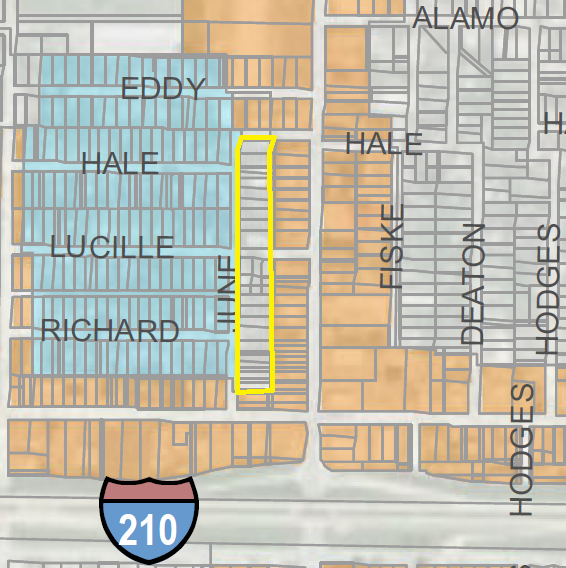 District D
Location of proposed zoning change
Current – Neighborhood
Proposed – Mixed Use
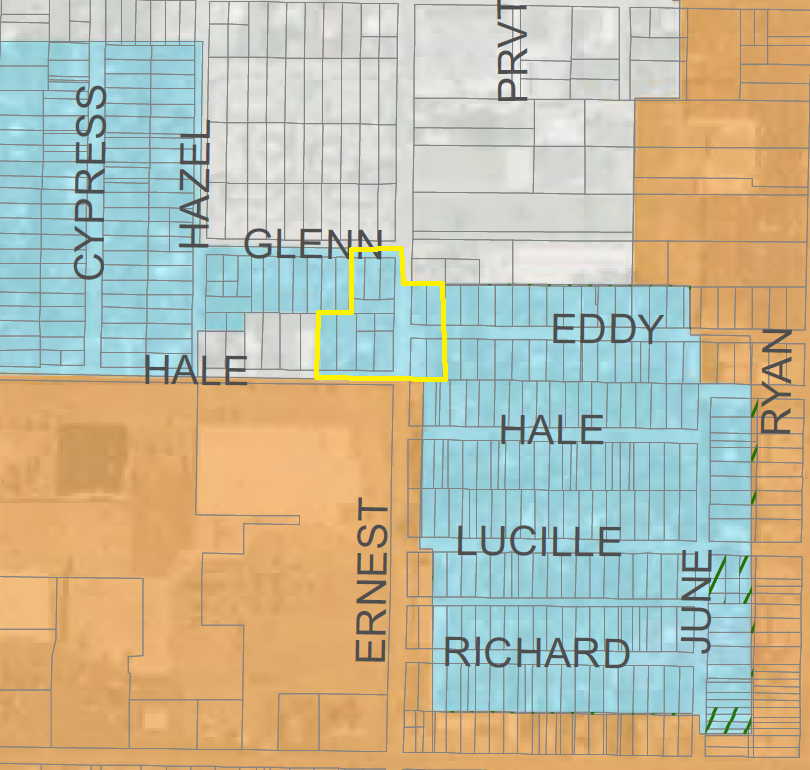 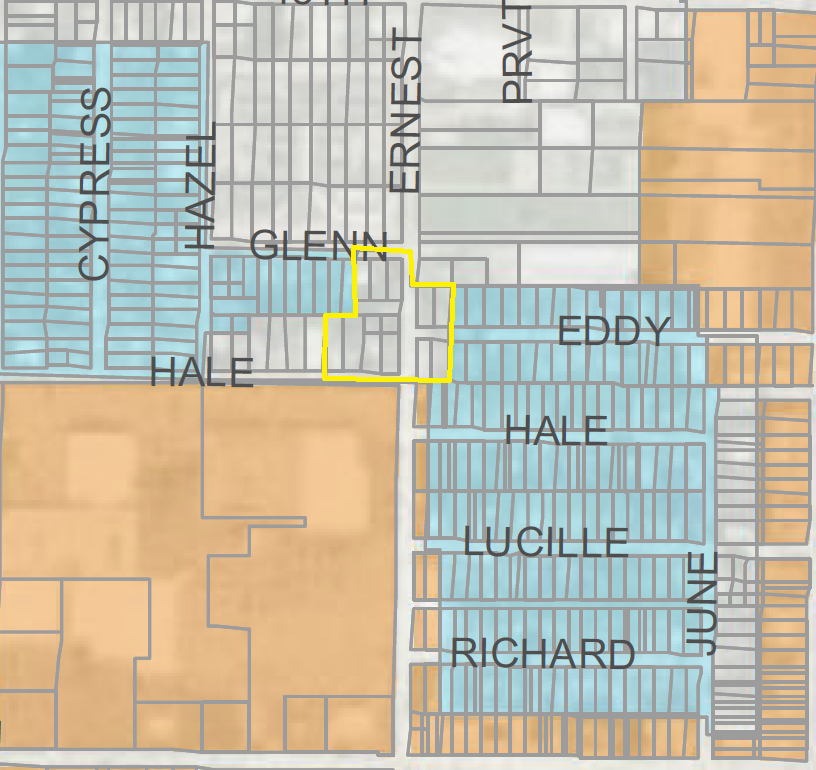 Location of proposed zoning change
District D
Current – Neighborhood
Proposed – Mixed Use
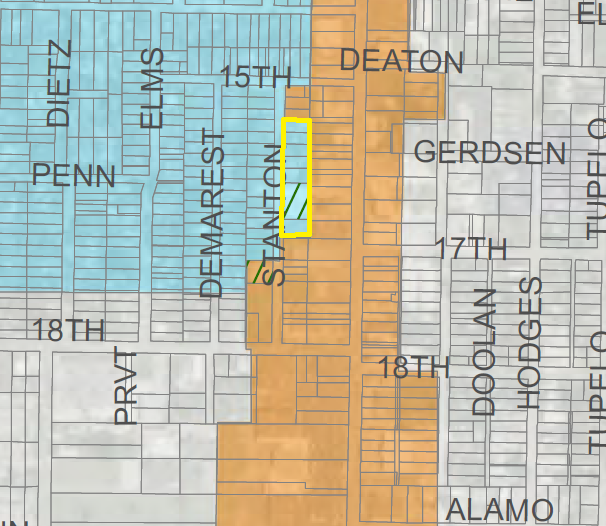 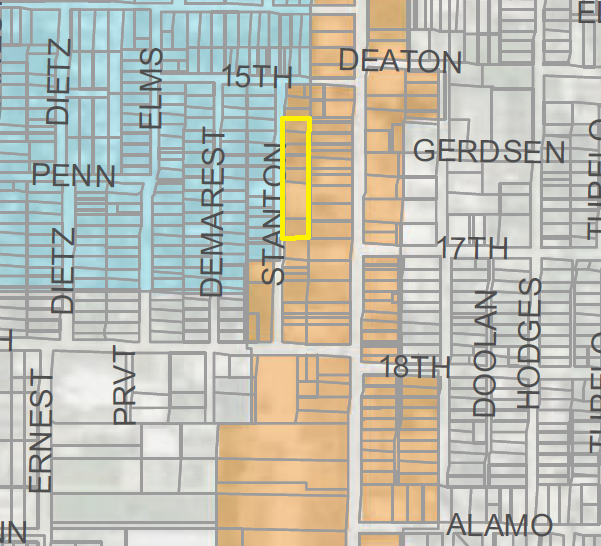 Location of proposed zoning change
District D
Current – Neighborhood
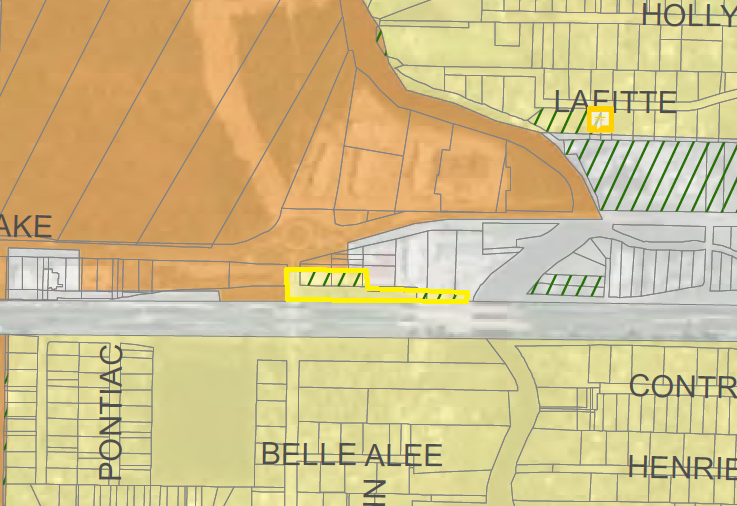 Proposed – Mixed Use
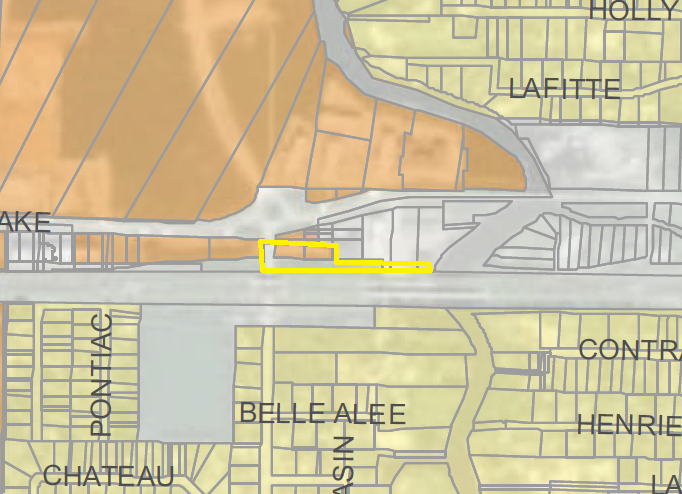 Location of proposed zoning change
District E
Current – Residential
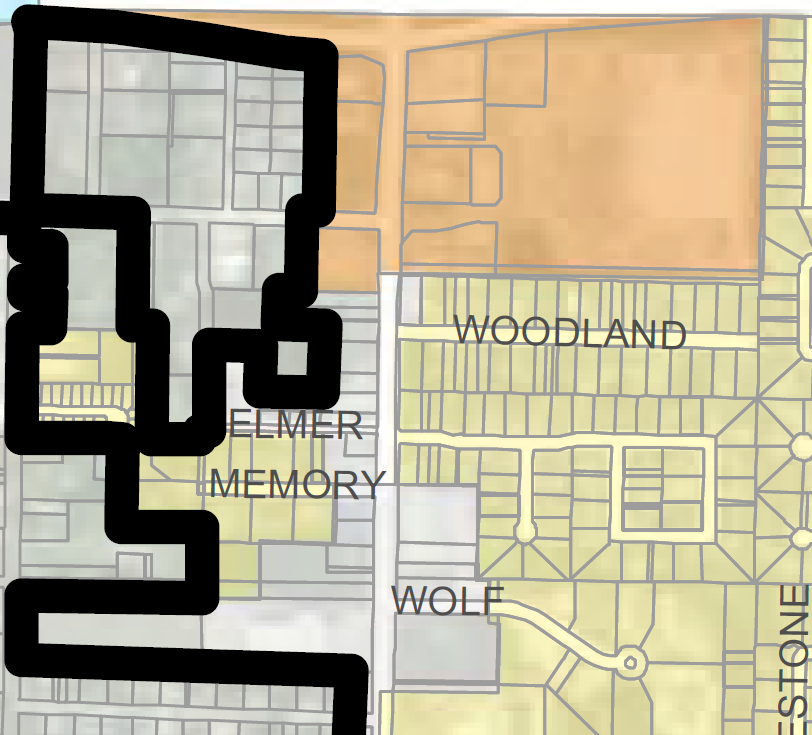 Proposed – Mixed Use
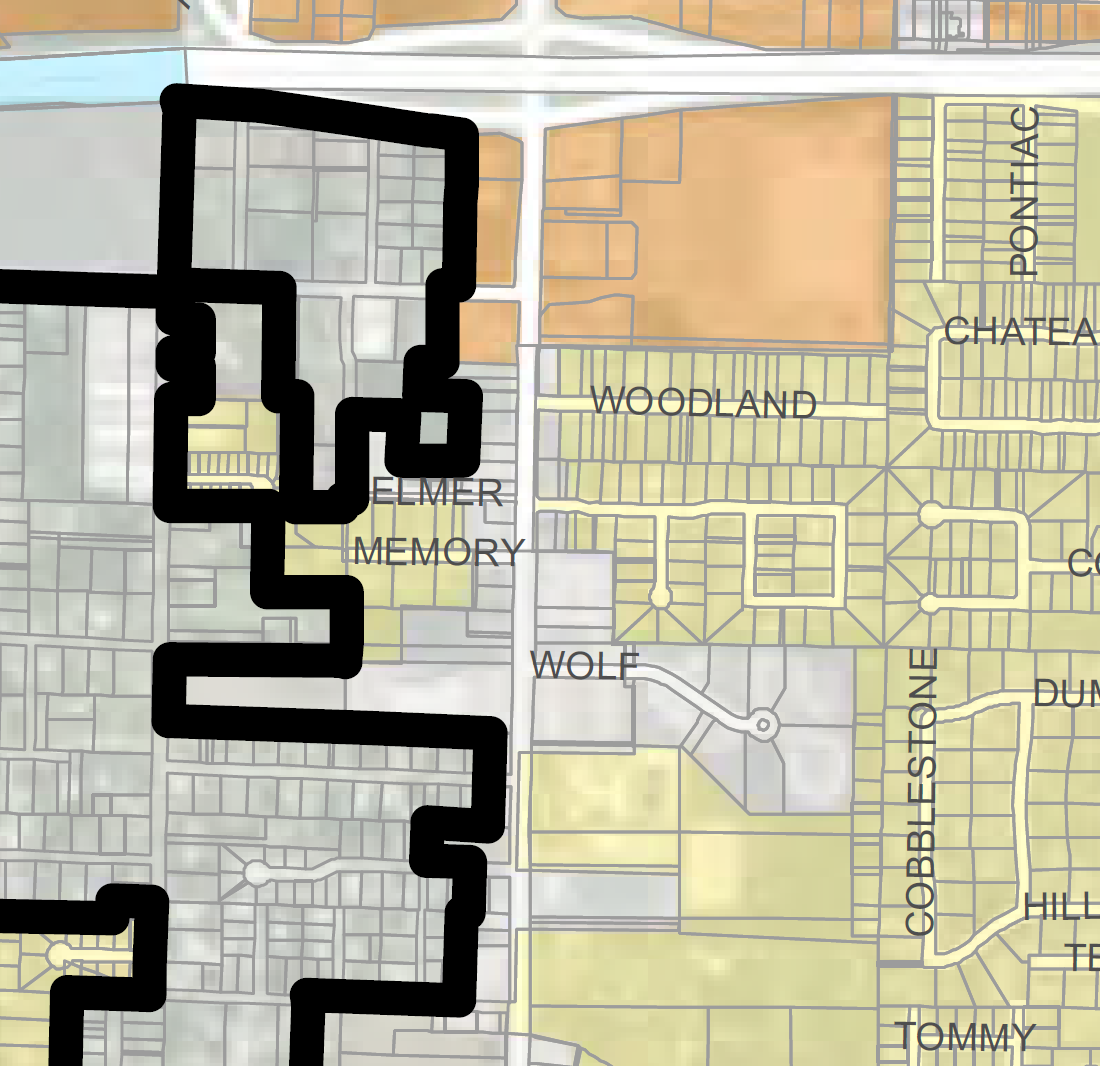 NELSON
NELSON
Location of proposed zoning change
District E
Current – Residential
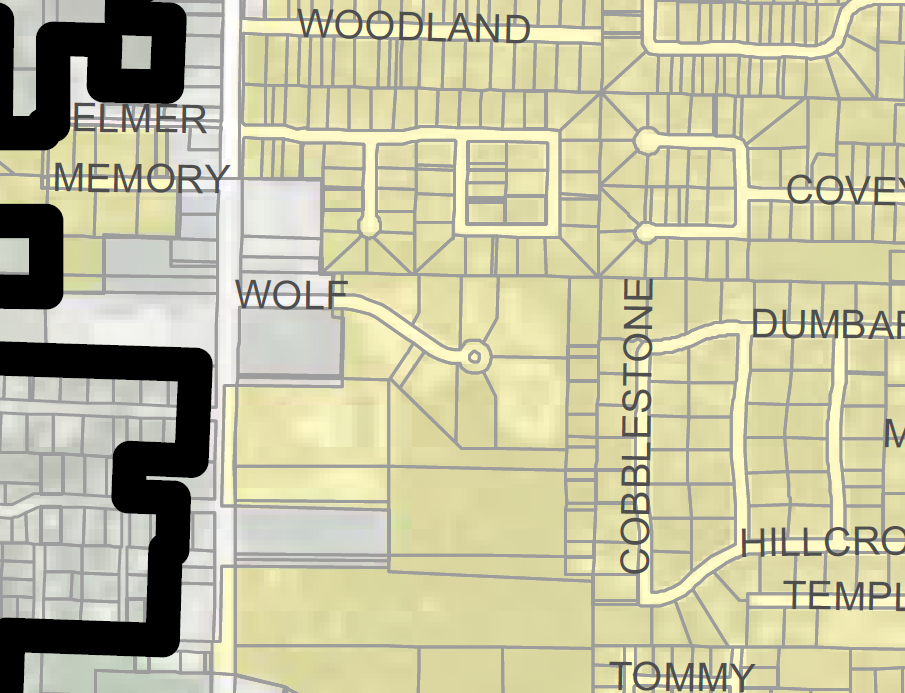 Proposed – Mixed Use
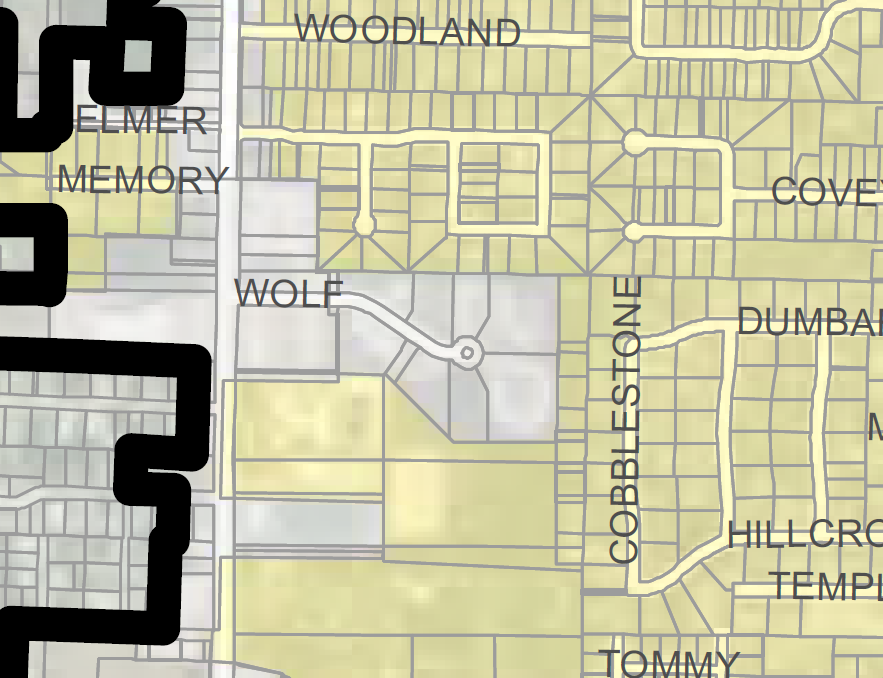 NELSON
NELSON
District E
Current – Residential
Will Remain Residential*
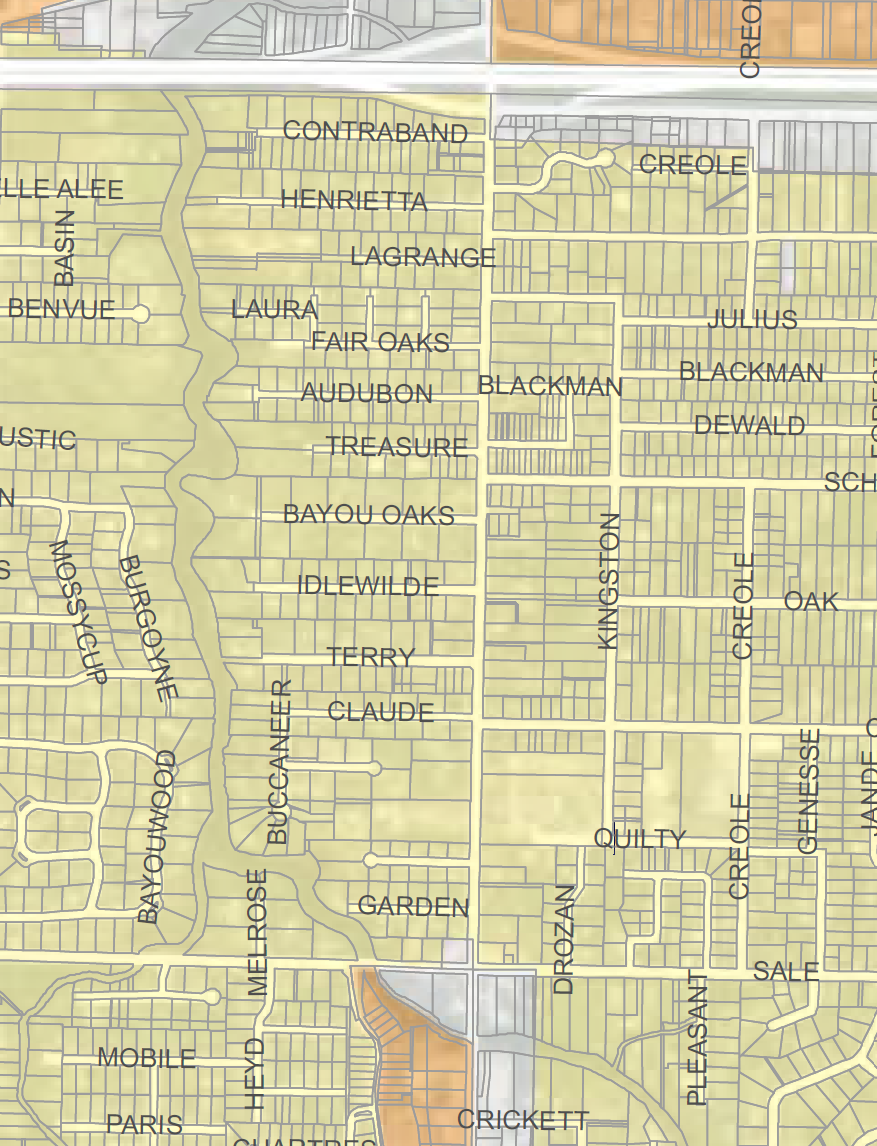 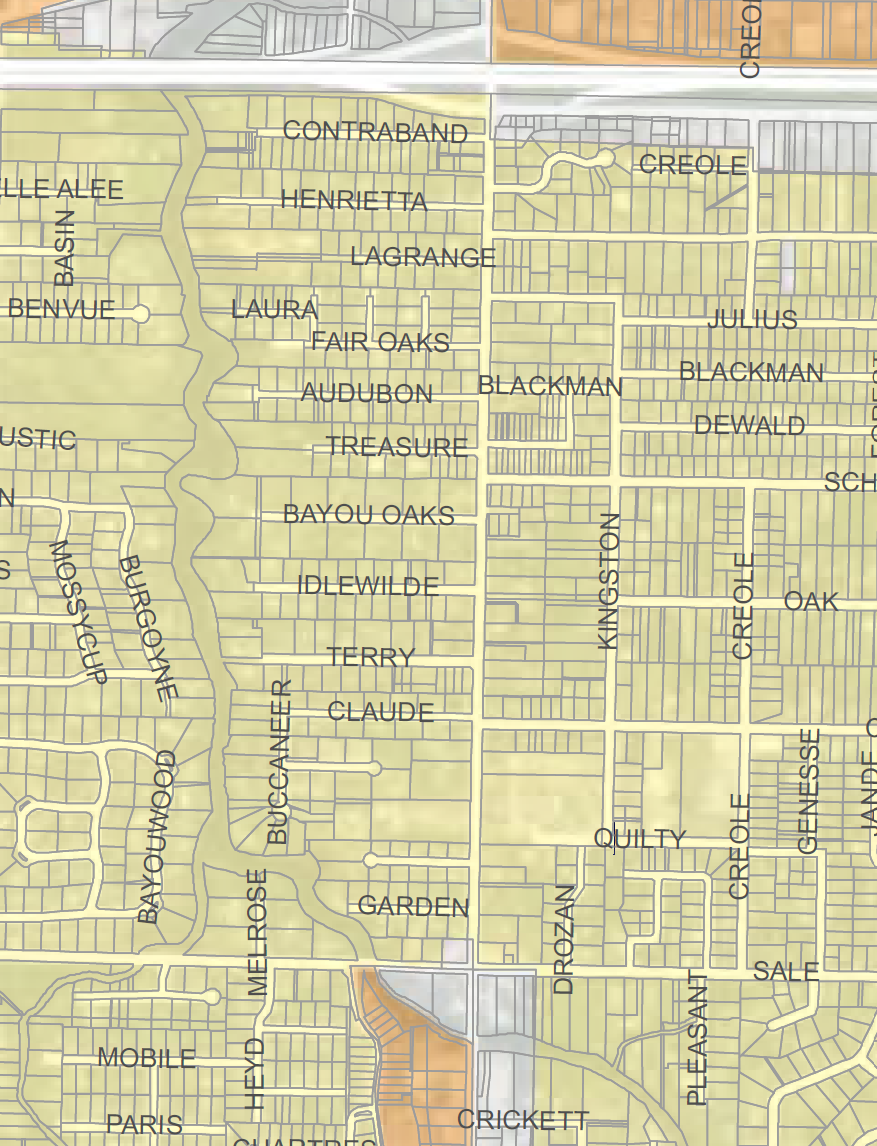 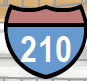 LAKE
LAKE
* At the City Council Meeting held on 1/3/2024, the Council voted to defer the rezoning for further review. However, they removed the proposed rezoning of this area from that consideration.
Location of proposed zoning change
District E
Current – Residential
Proposed – Mixed Use
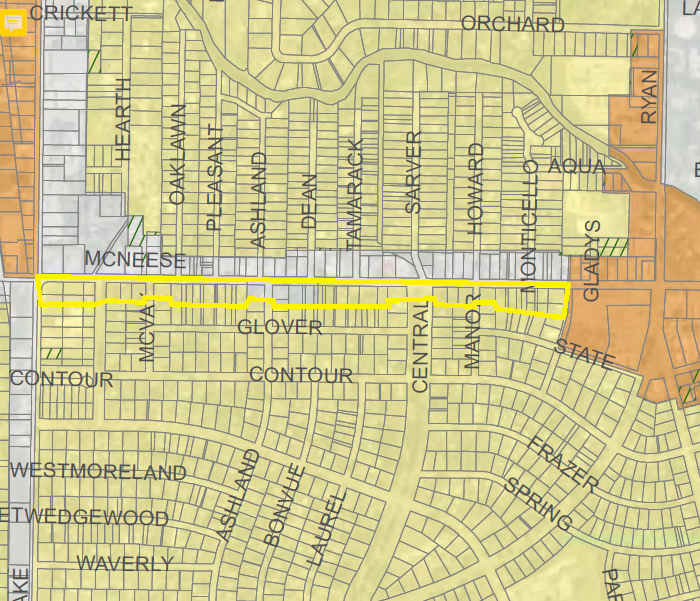 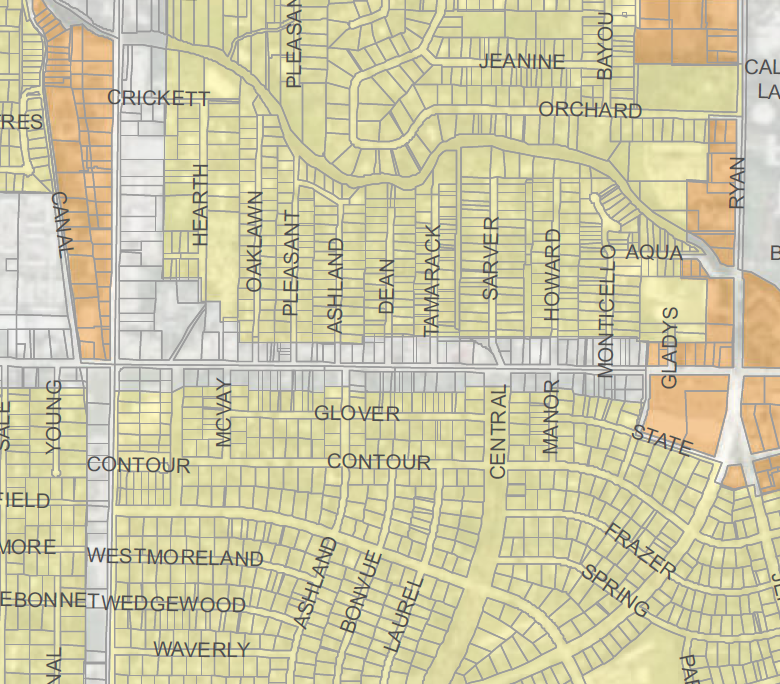 Location of proposed zoning change
District E
Current – Residential
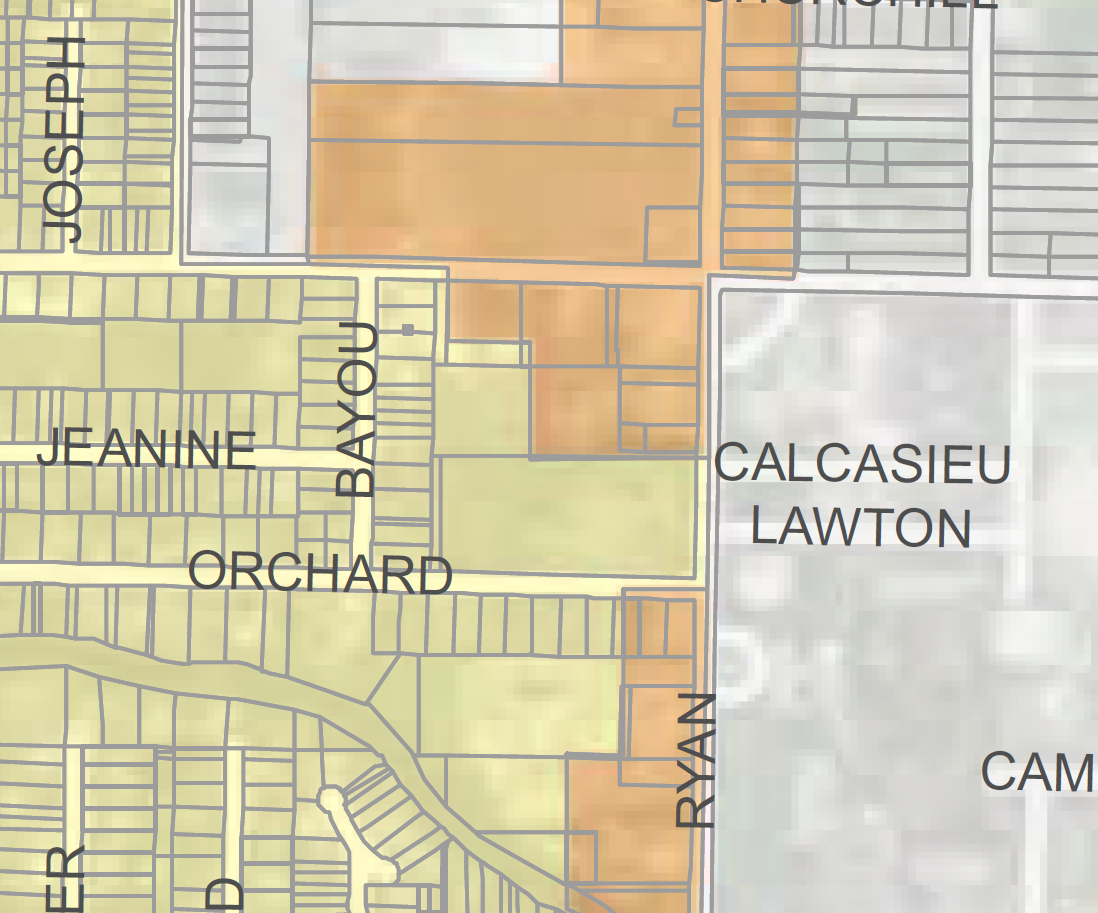 Proposed – Business
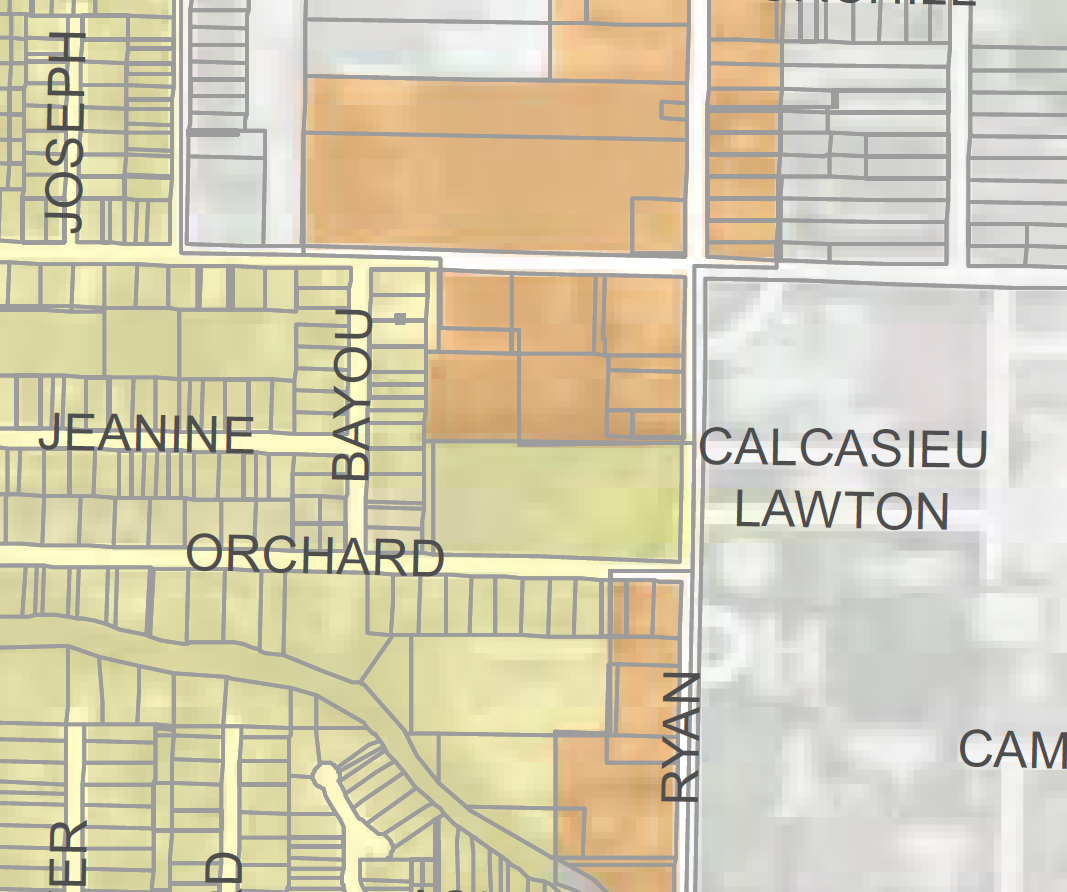 SALE
SALE
Location of proposed zoning change
District E
Current – Residential
Proposed – Mixed Use & Business
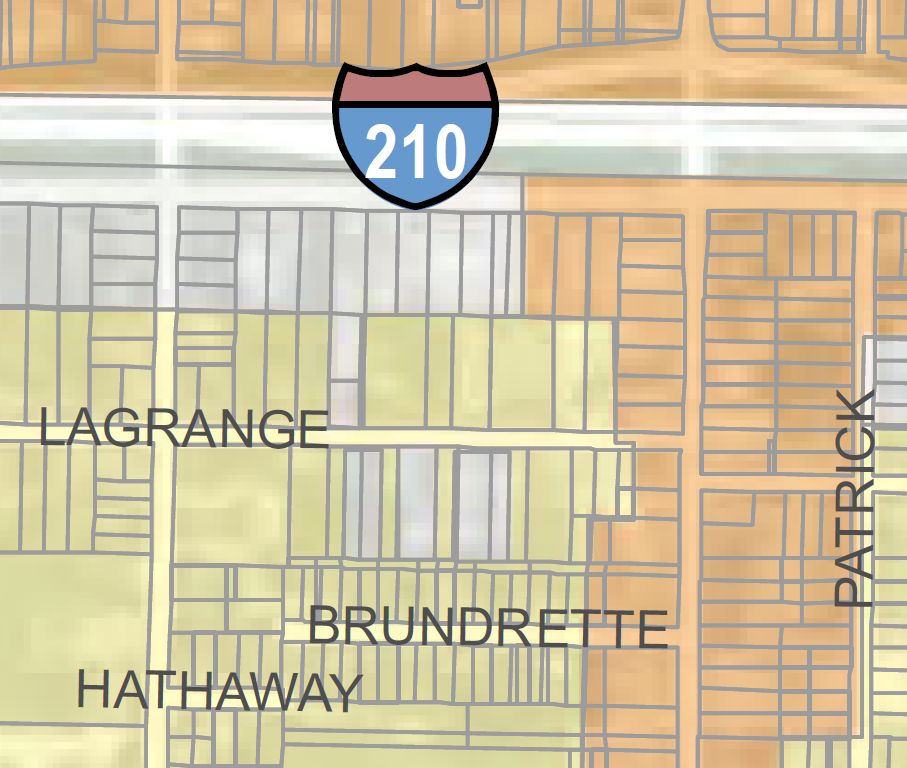 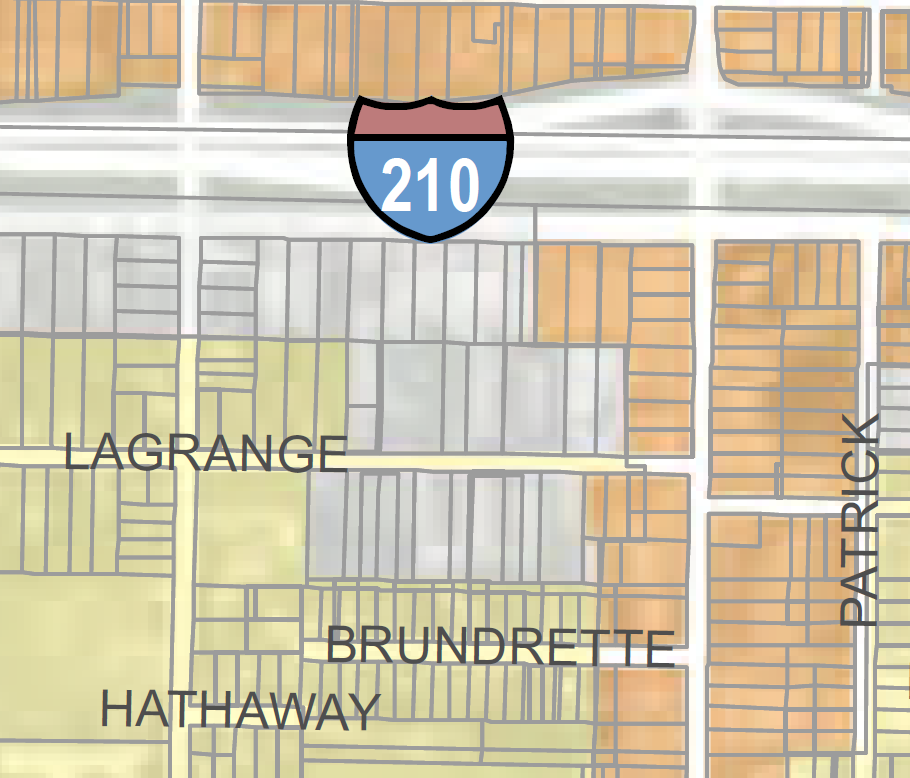 RYAN
RYAN
Location of proposed zoning change
District F
Current – Residential
Proposed – Mixed Use
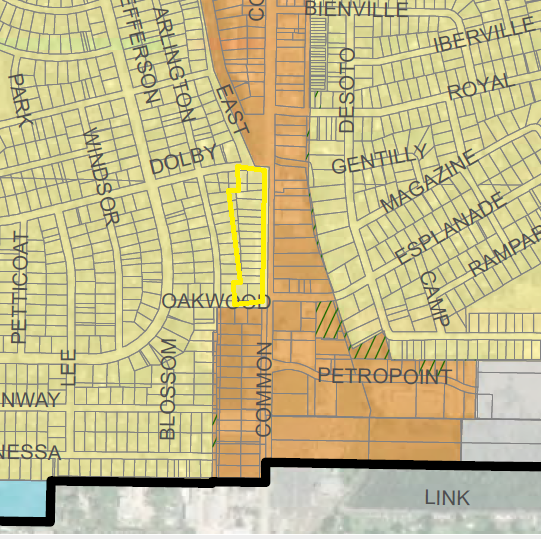 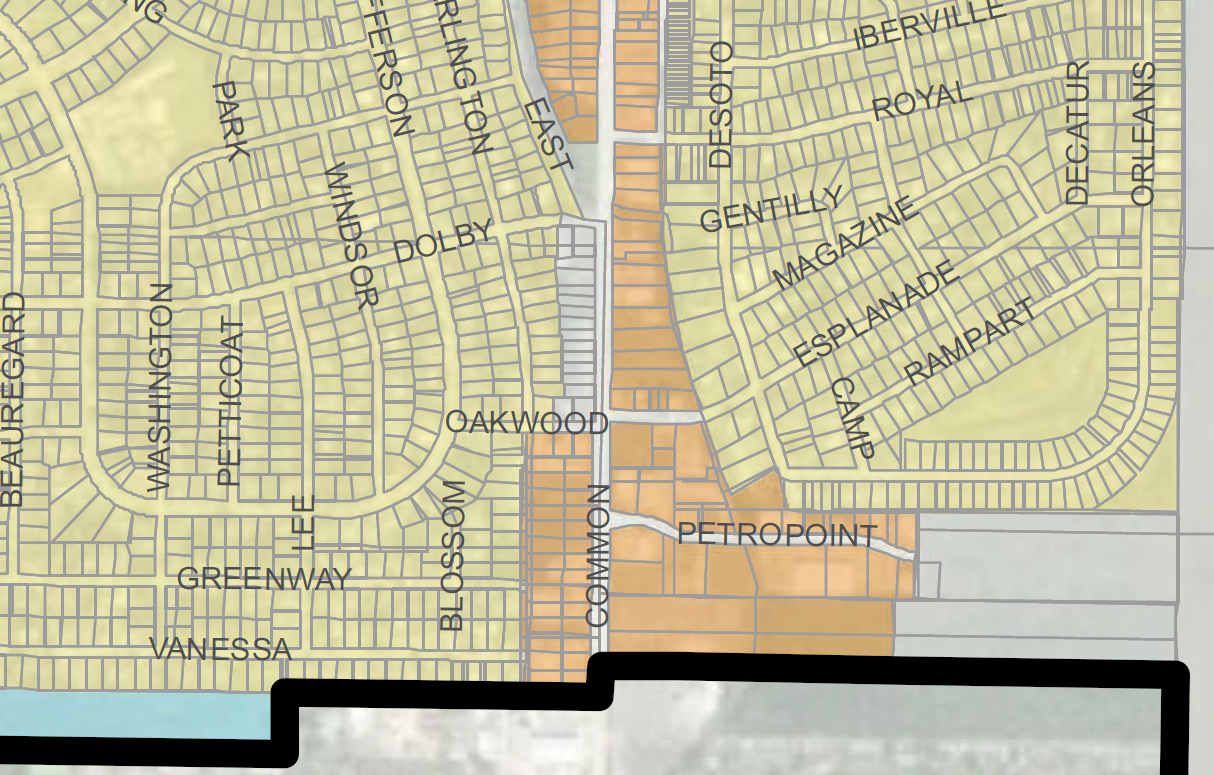 Location of proposed zoning change
District F
Current – TND
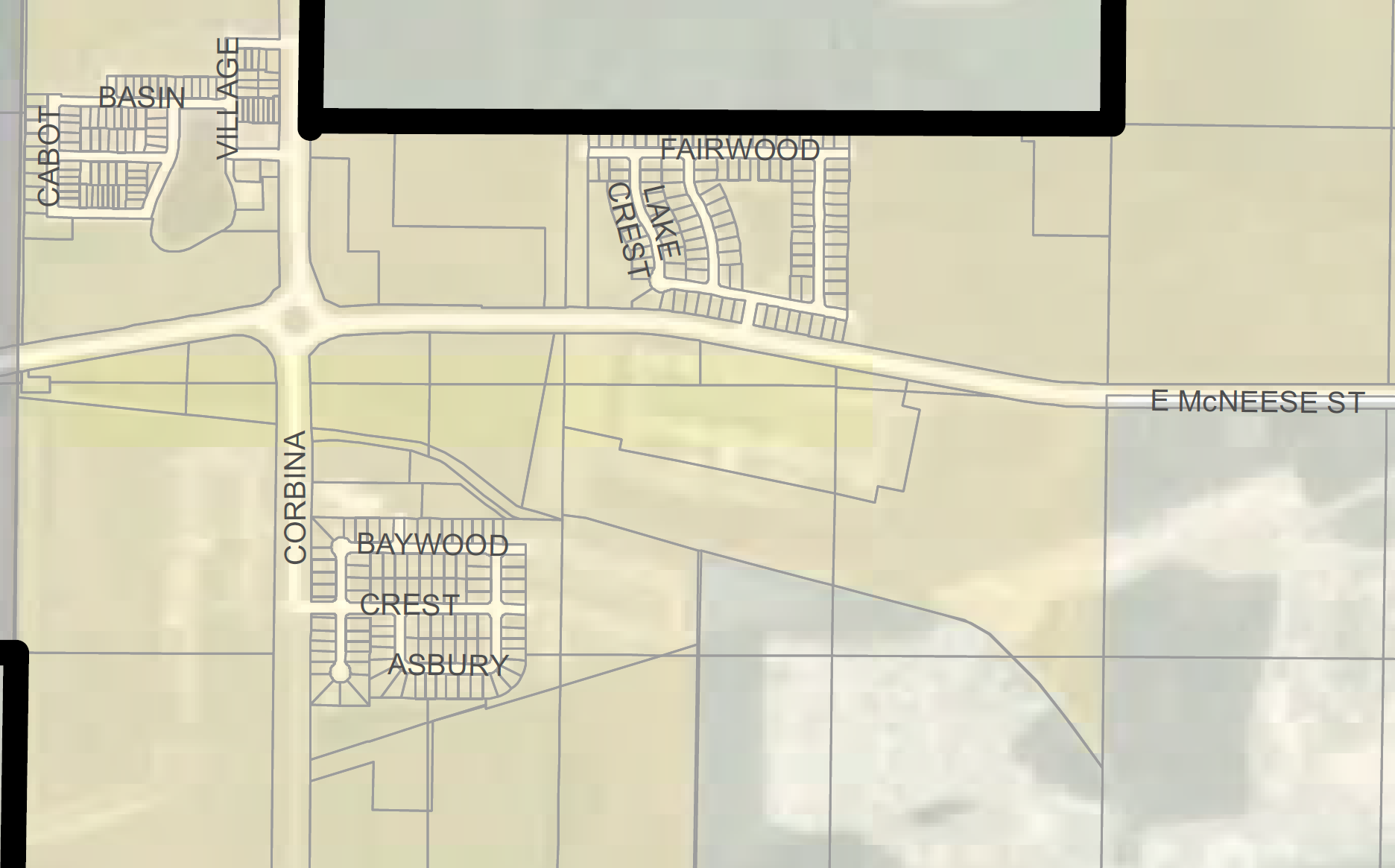 Proposed – Residential
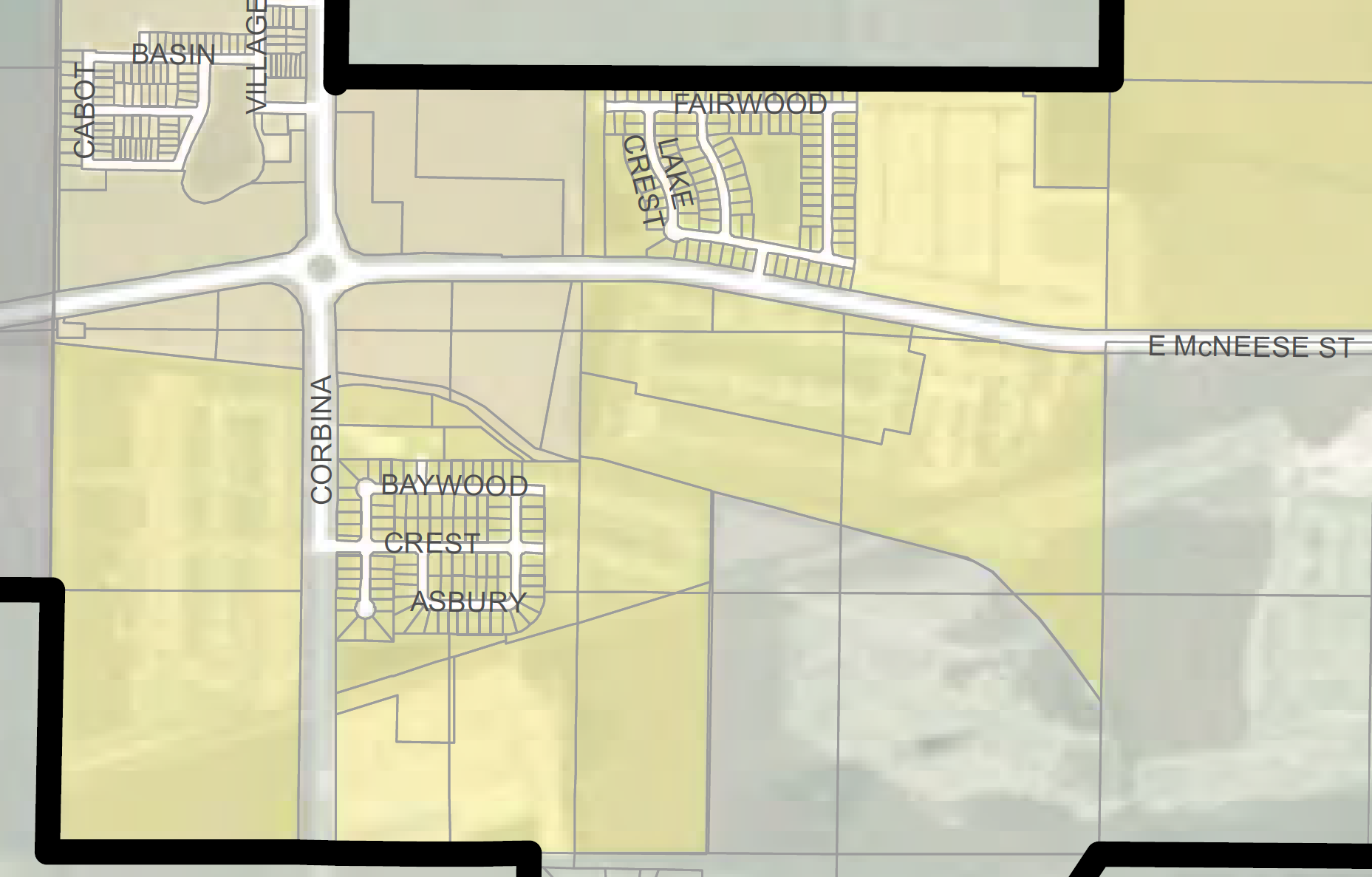 District F
Location of proposed zoning change
Current – Residential
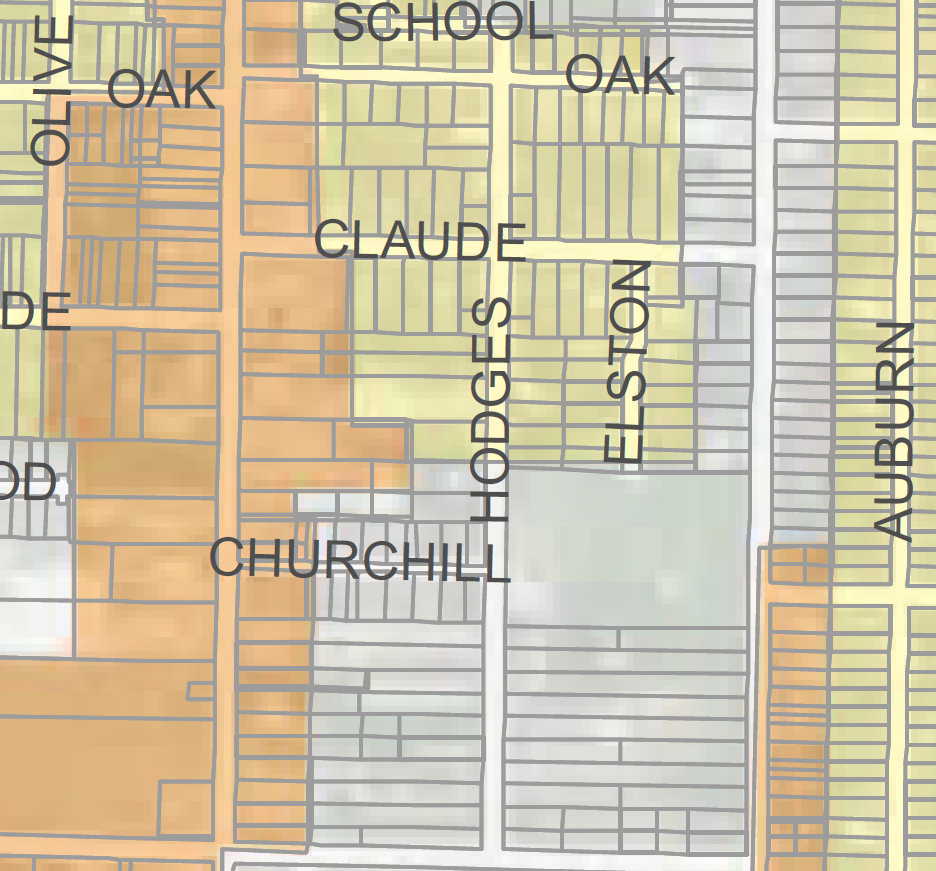 Proposed – Mixed Use
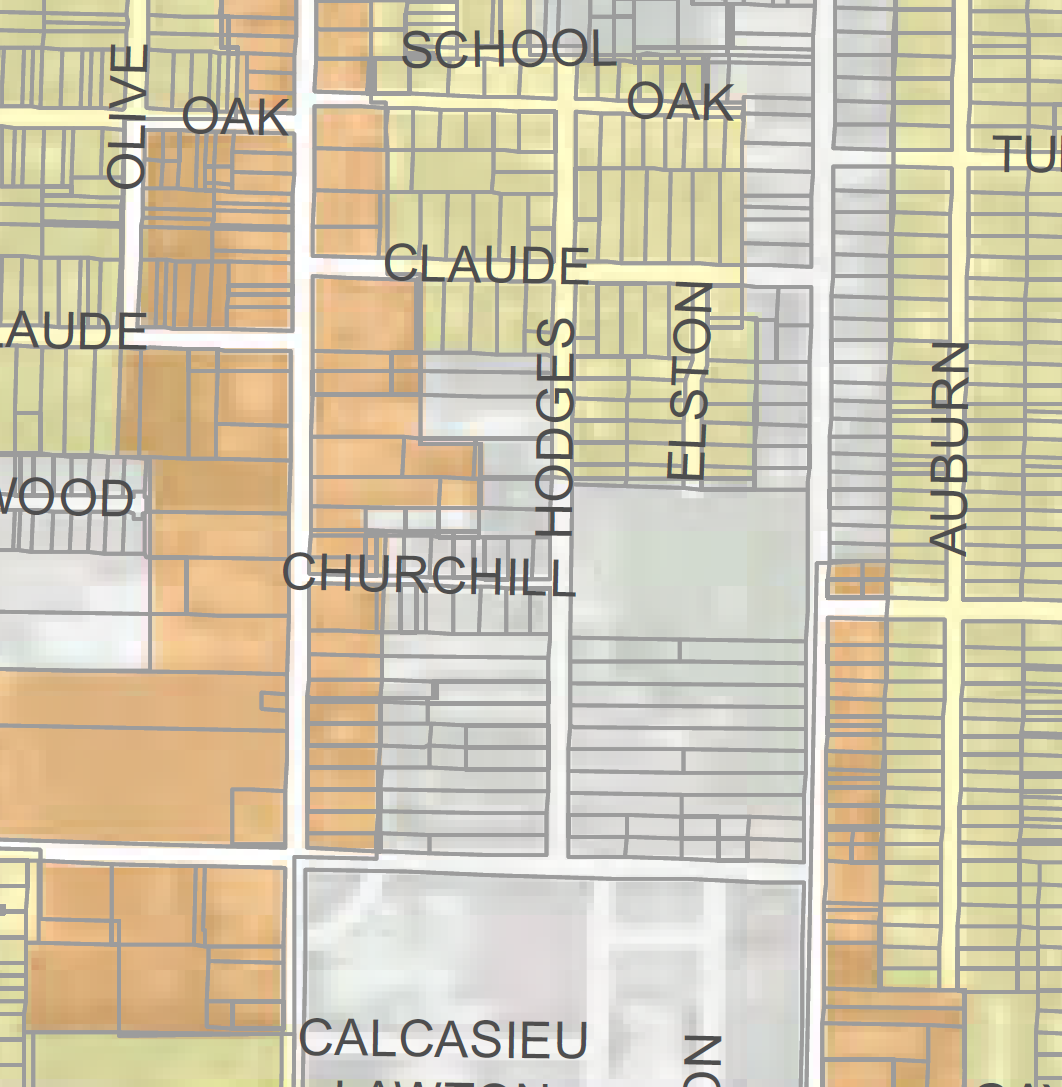 Location of proposed zoning change
District G
Current – Residential
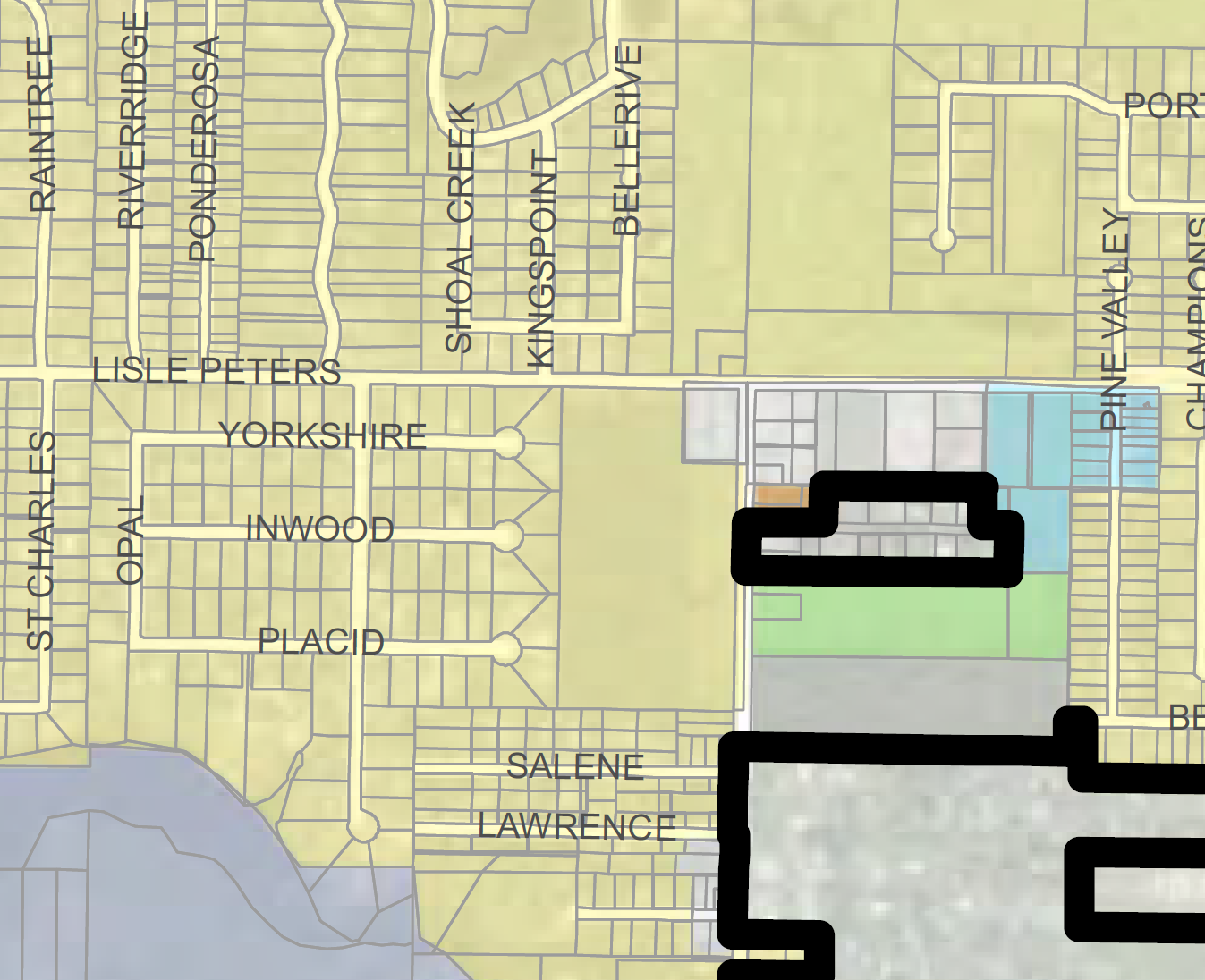 Enterprise
Proposed – Mixed Use
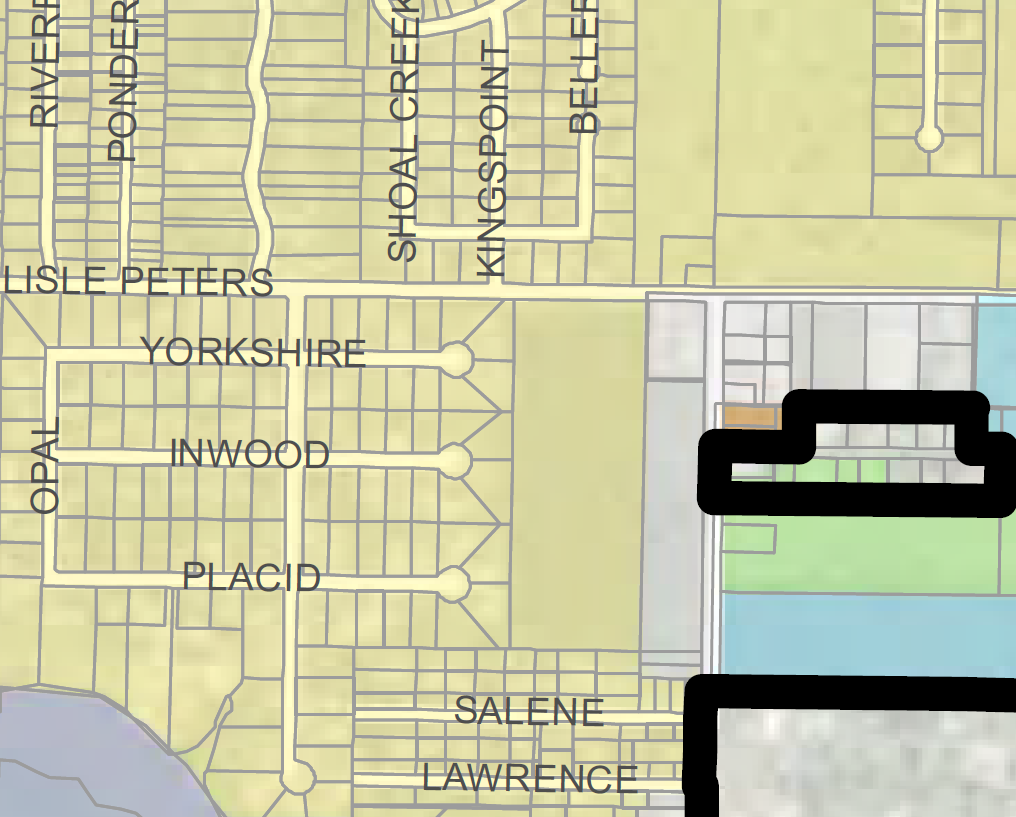 BIG LAKE
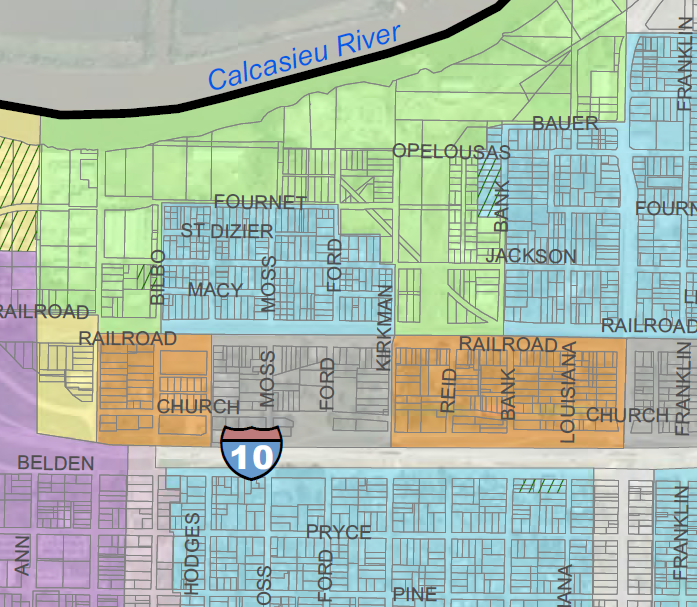 Enterprise
BIG LAKE
Location of proposed zoning change
District G
Current – Residential
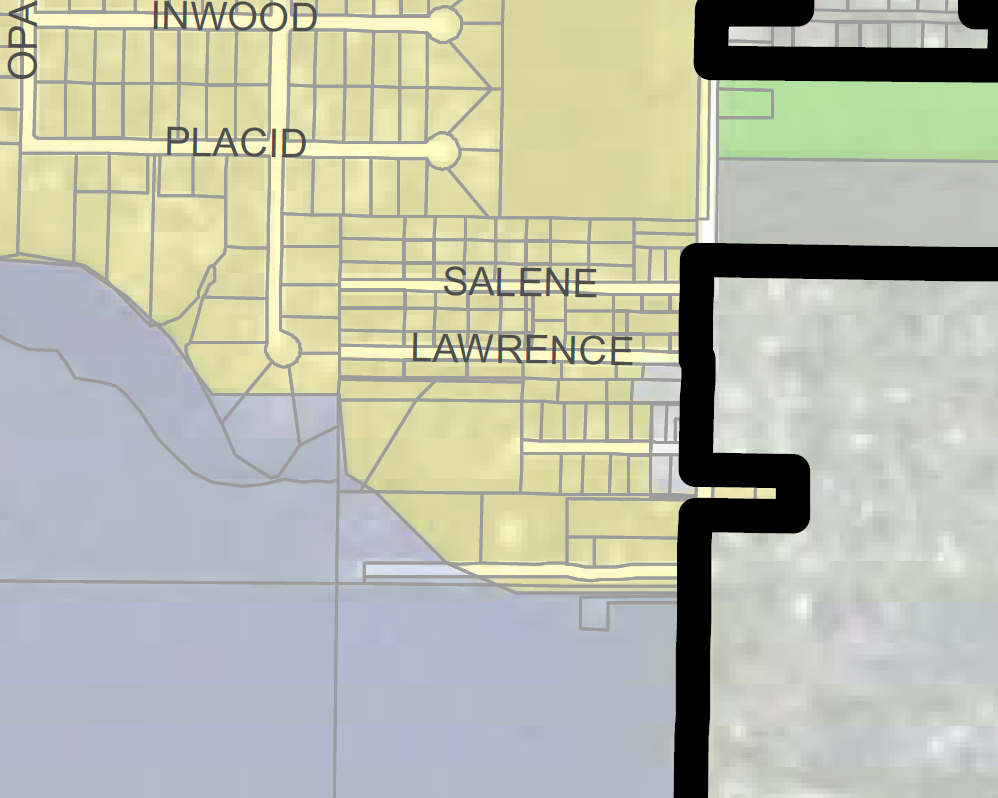 BIG LAKE
Proposed – Mixed Use
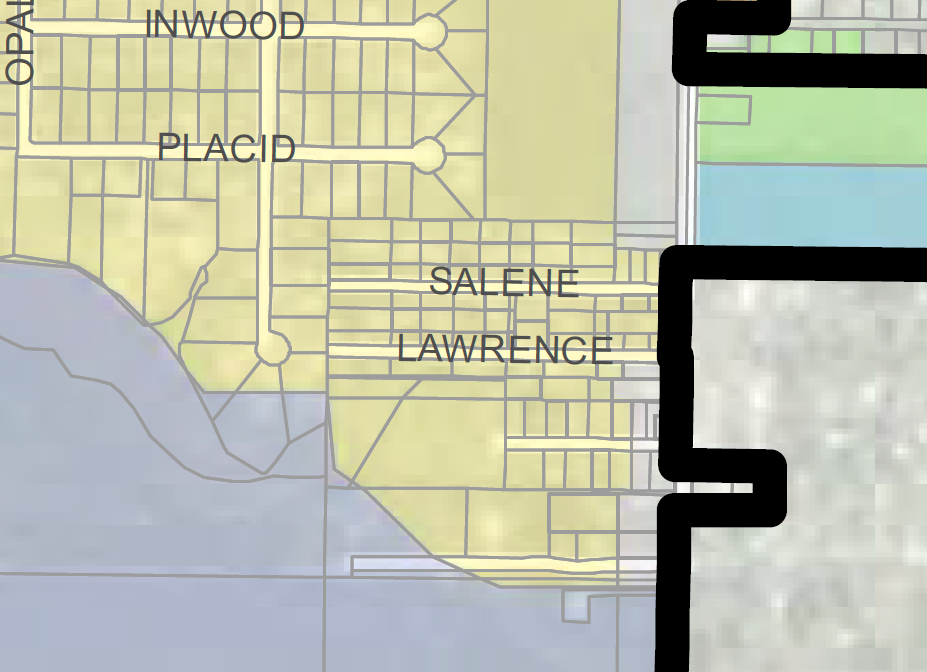 BIG LAKE
Location of proposed zoning change
District G
Current – Residential
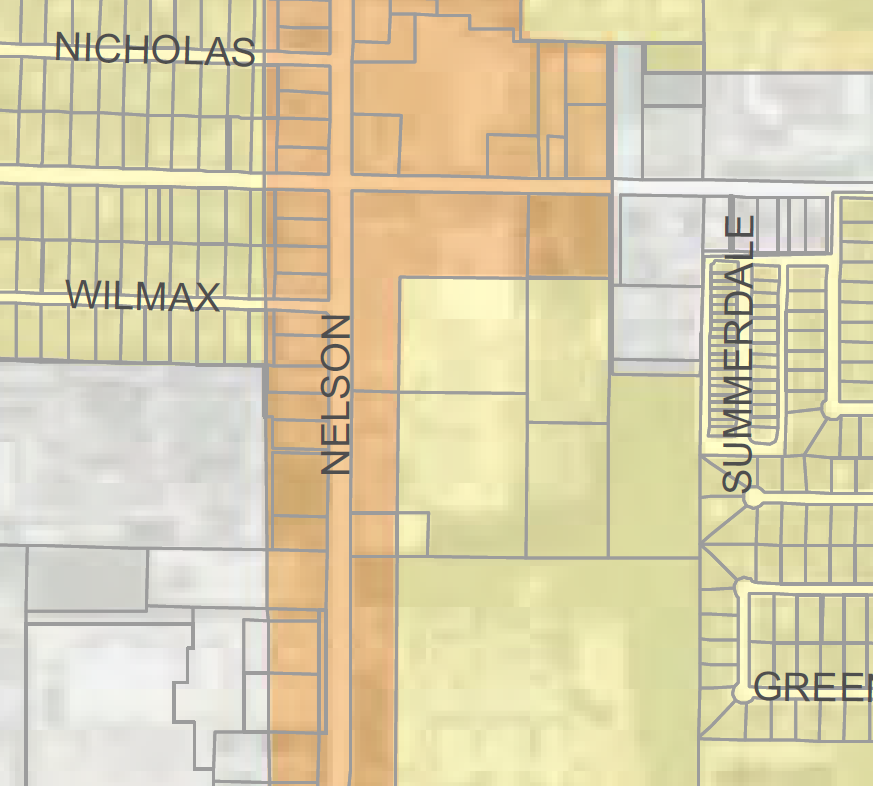 Proposed – Business
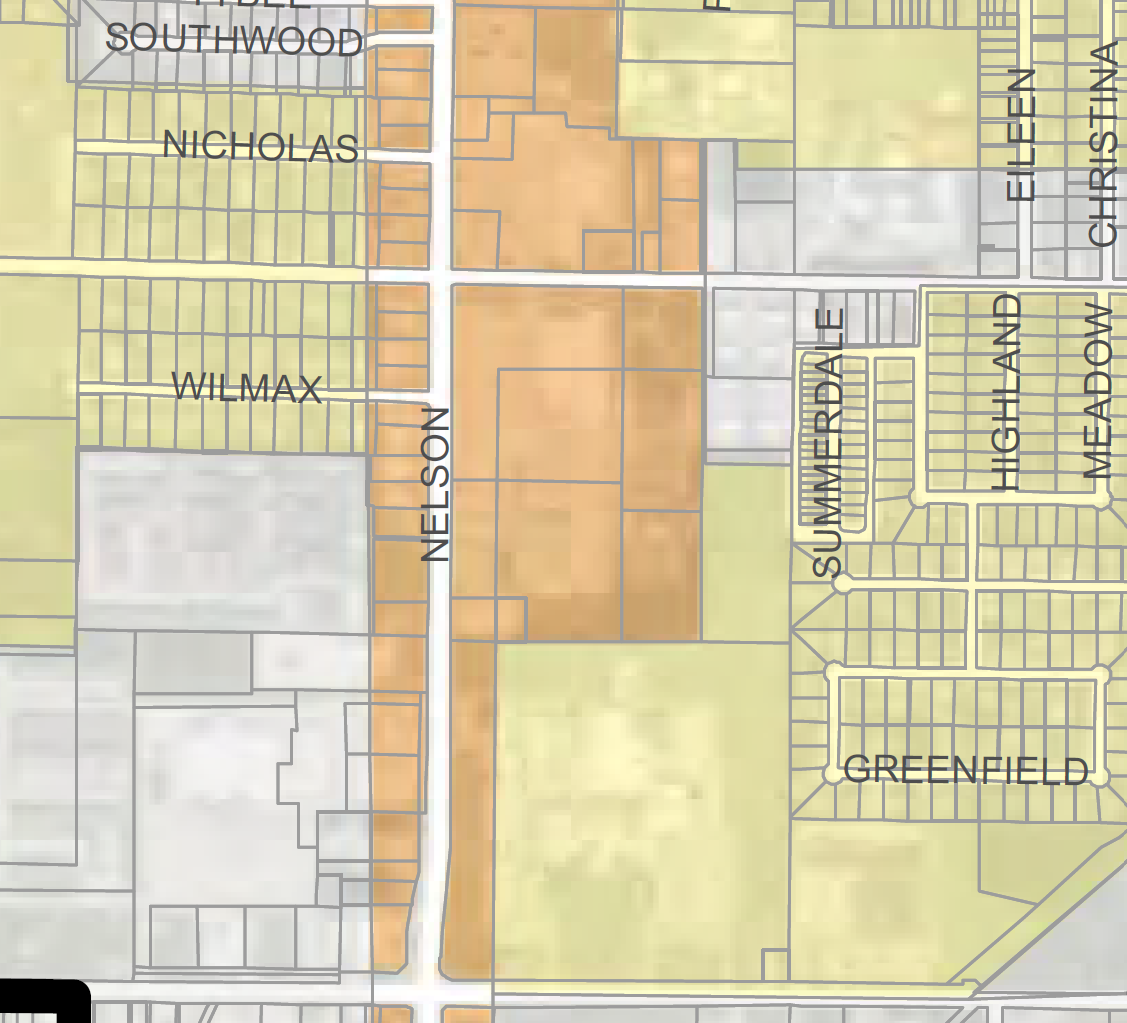 Location of proposed zoning change
District G
Current – Residential
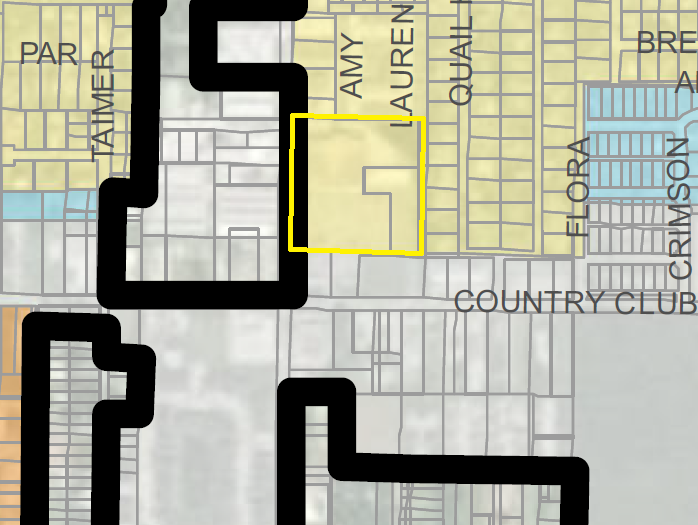 Proposed – Business
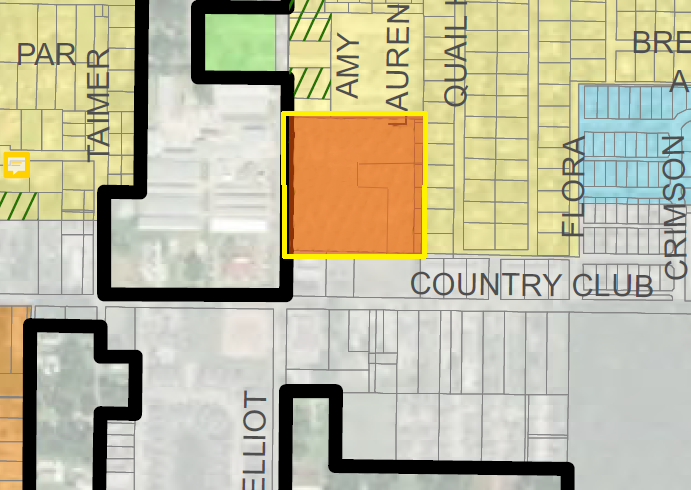 Location of proposed zoning change
District G
Current – Light Manufacturing
Proposed – Mixed Use
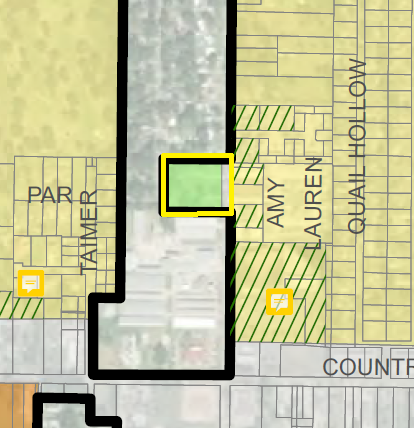 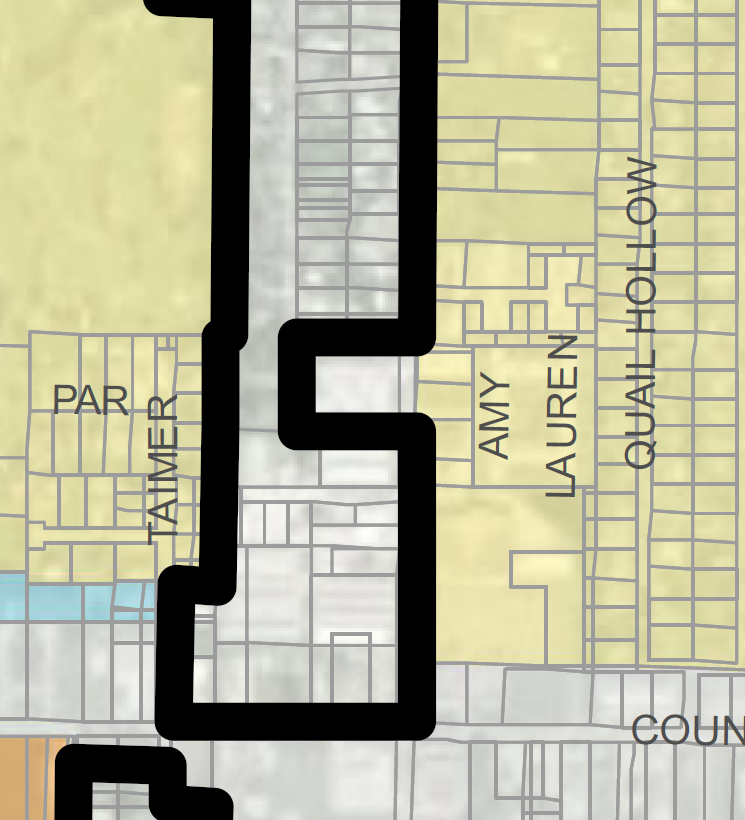 Location of proposed zoning change
District G
Current – Light Manufacturing
Proposed – Mixed Use
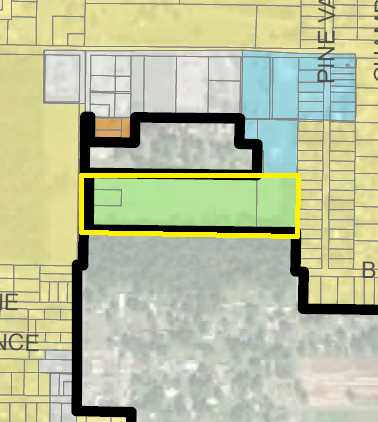 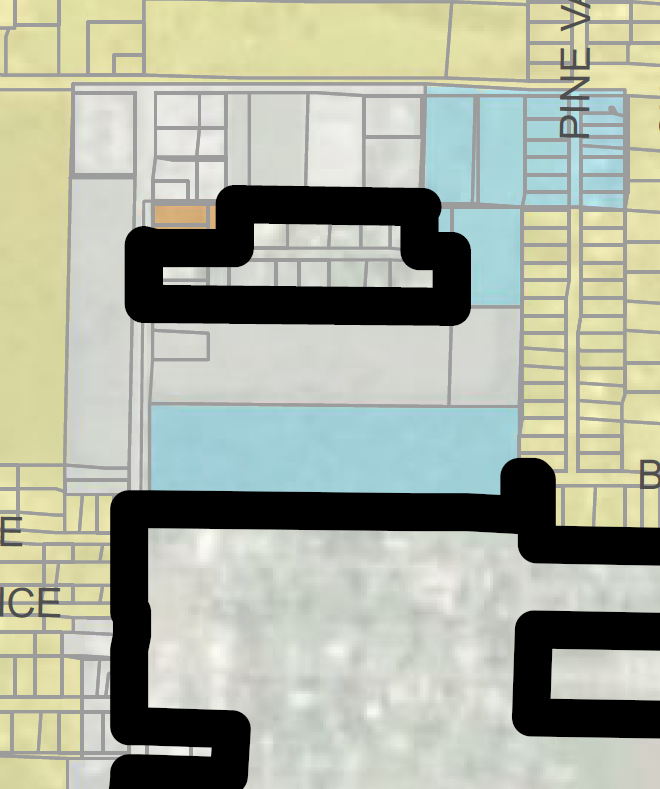 Location of proposed zoning change
District G
Current – Residential
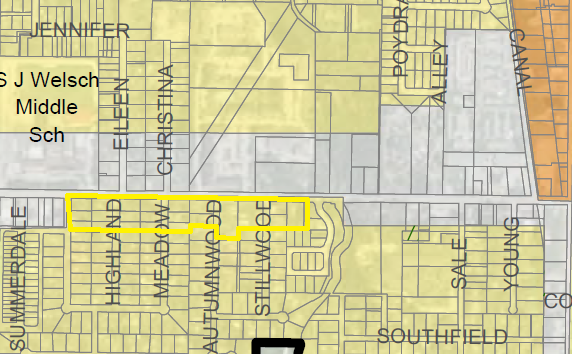 Proposed – Neighborhood
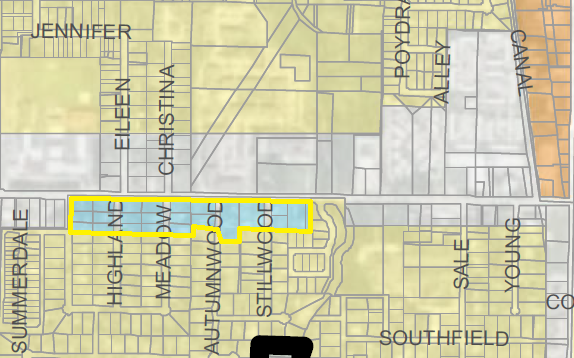 Location of proposed zoning change
District G
Current – Residential
Proposed – Neighborhood
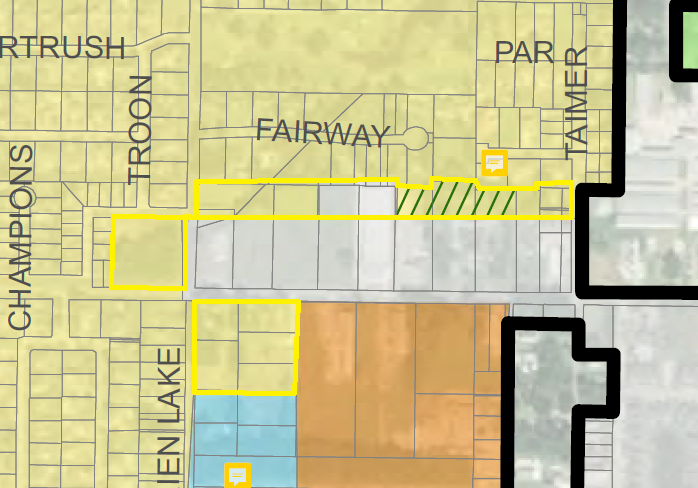 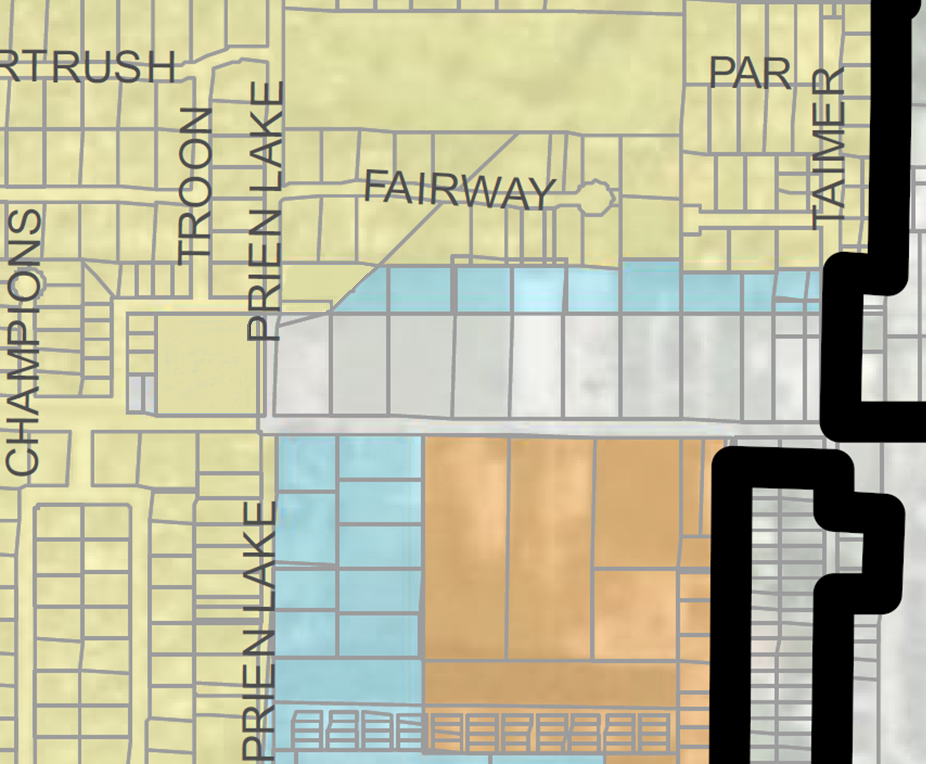 Current Path Forward
City Council Amended in-part and deferred the proposed comprehensive rezoning plan.

For questions or more information, contact the City of Lake Charles Planning Department by calling (337) 491-1542.